CSSE 132Introduction to Networking
Thursday, May 8, 2025
Modern networking is a tower of abstractions.
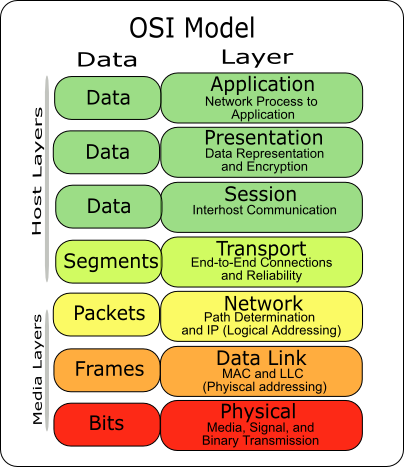 Each layer of abstraction exists to solve particular problems.

Let’s talk through these problems today.
Problem: how can two computers communicate?
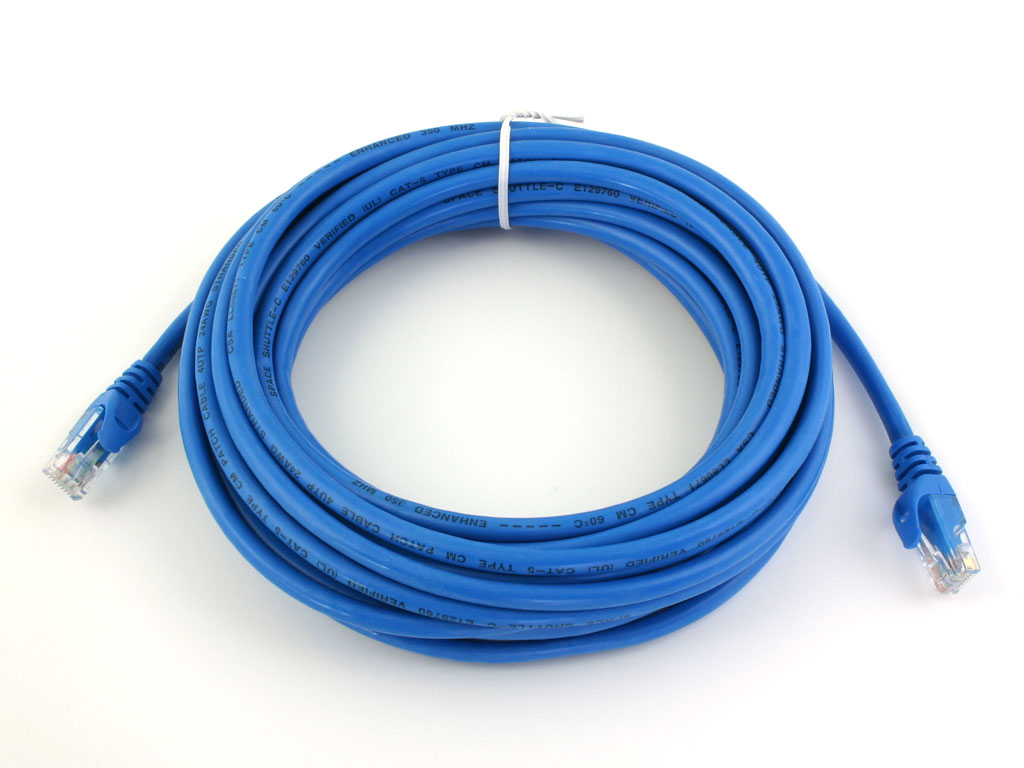 Physical connection between two machines(electrical or optical)
Could also do Wifi
Problem: how can two computers communicate?
NIC – Network Interface Controller
Place to attach some sort of cable
Electrical connection to your computer
Problem: how can two computers communicate?
Direct connection. Simple, but limited.
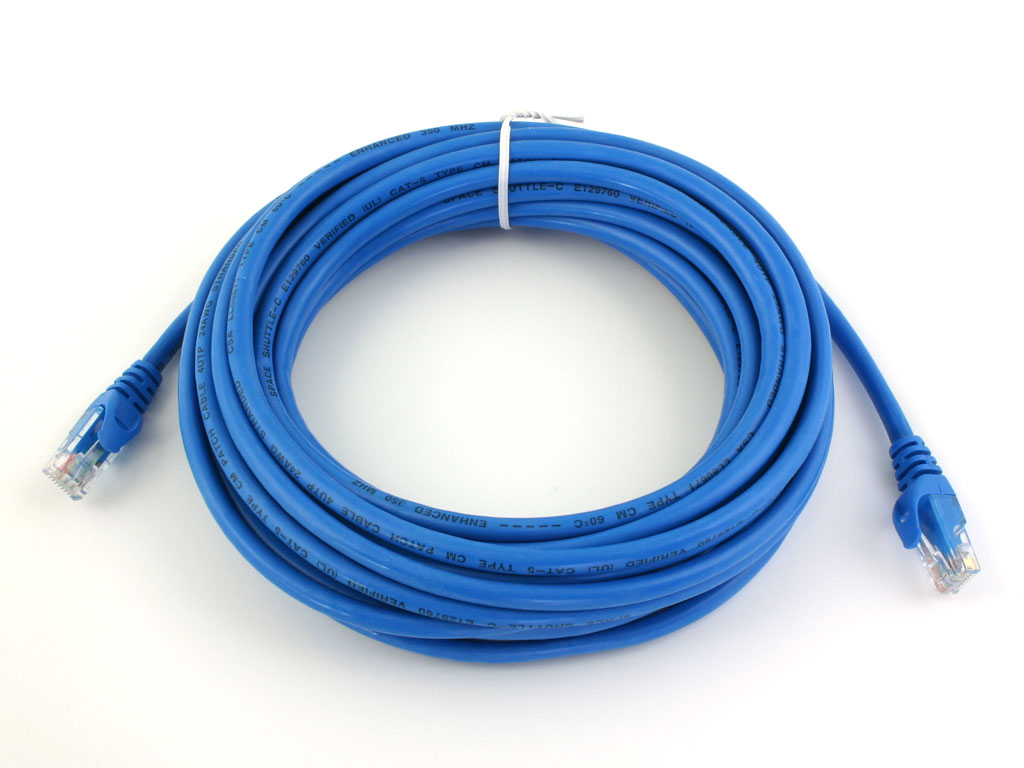 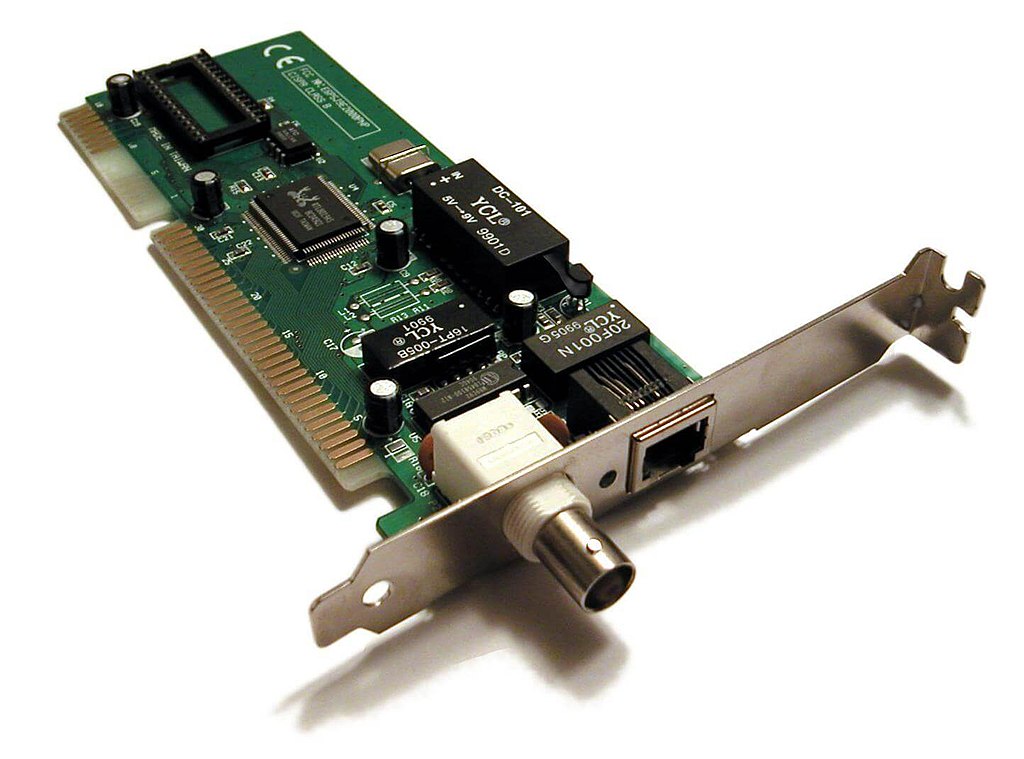 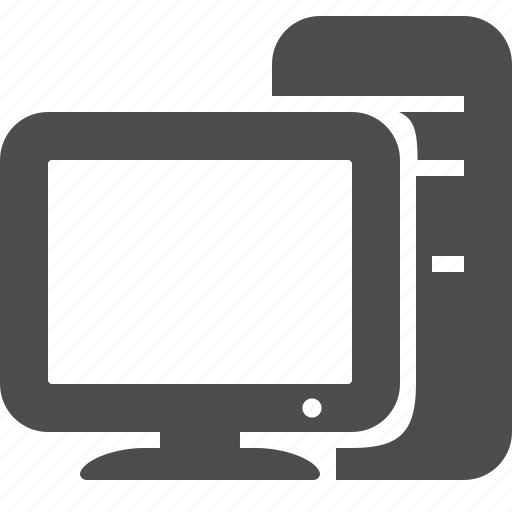 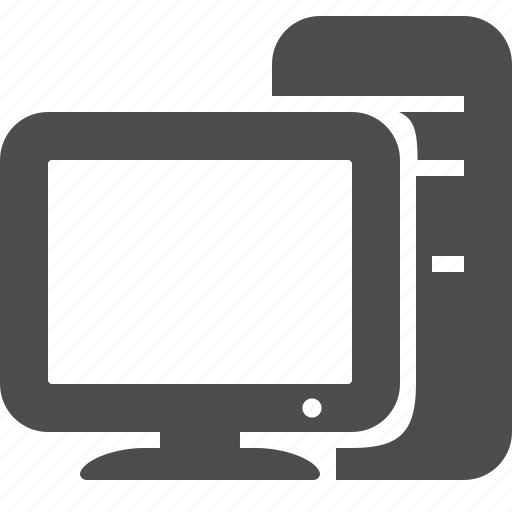 Problem: how can lots of computers communicate?
Direct connections?
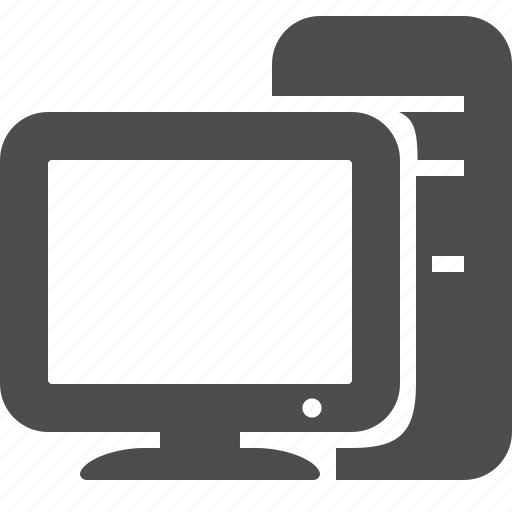 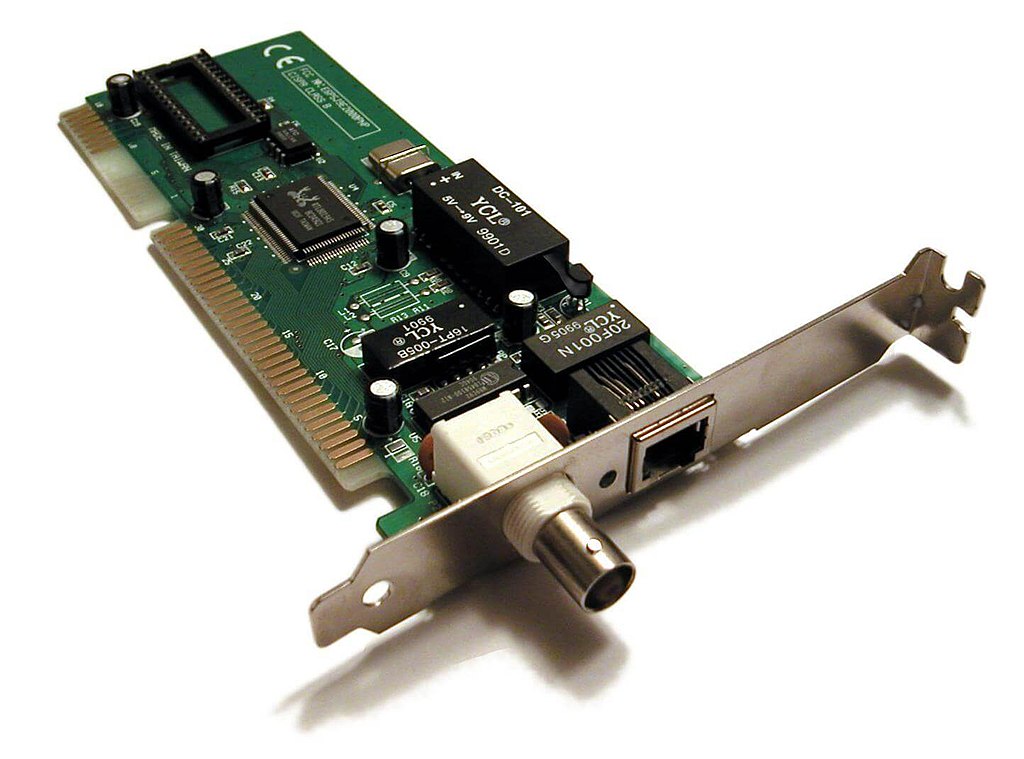 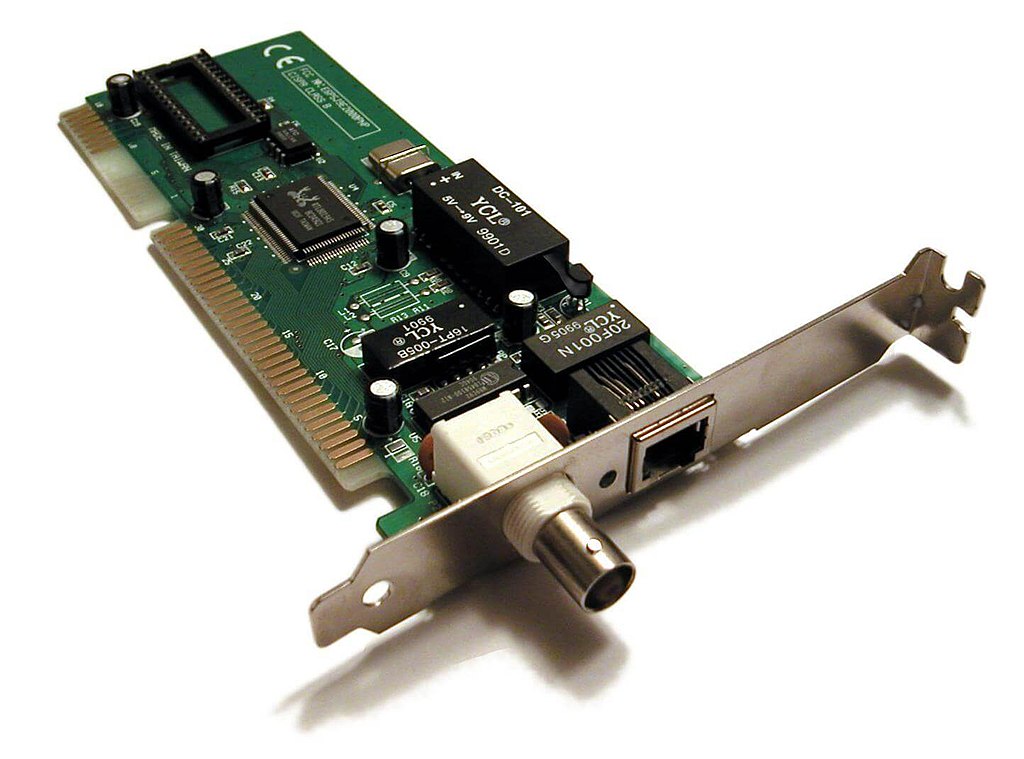 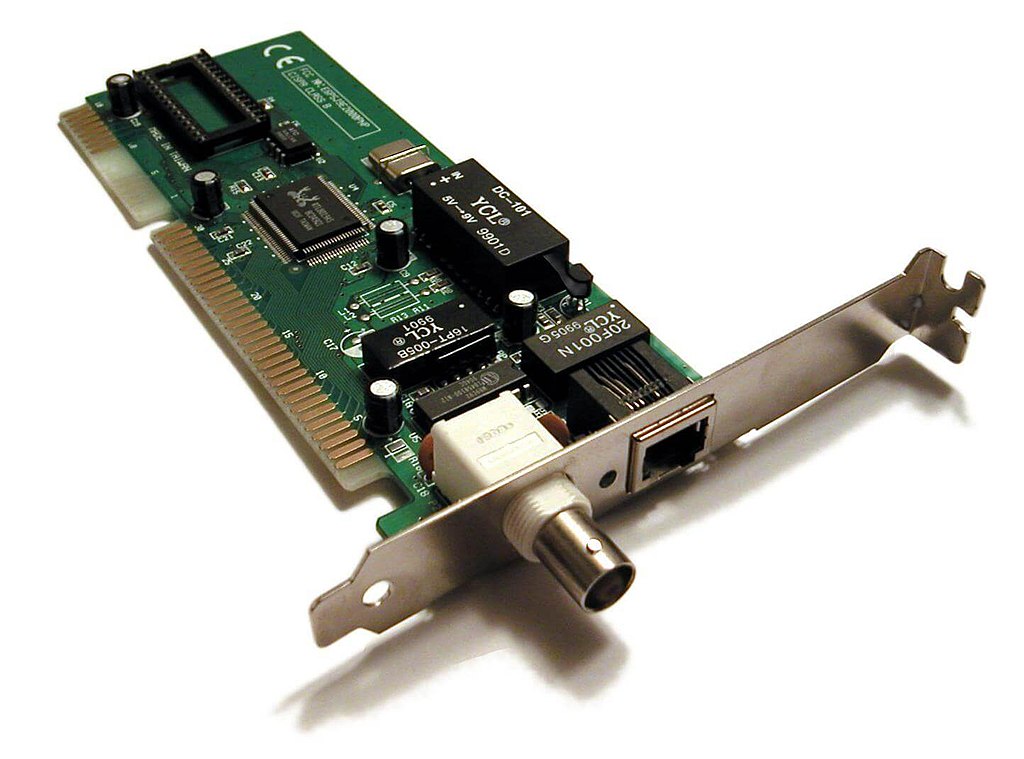 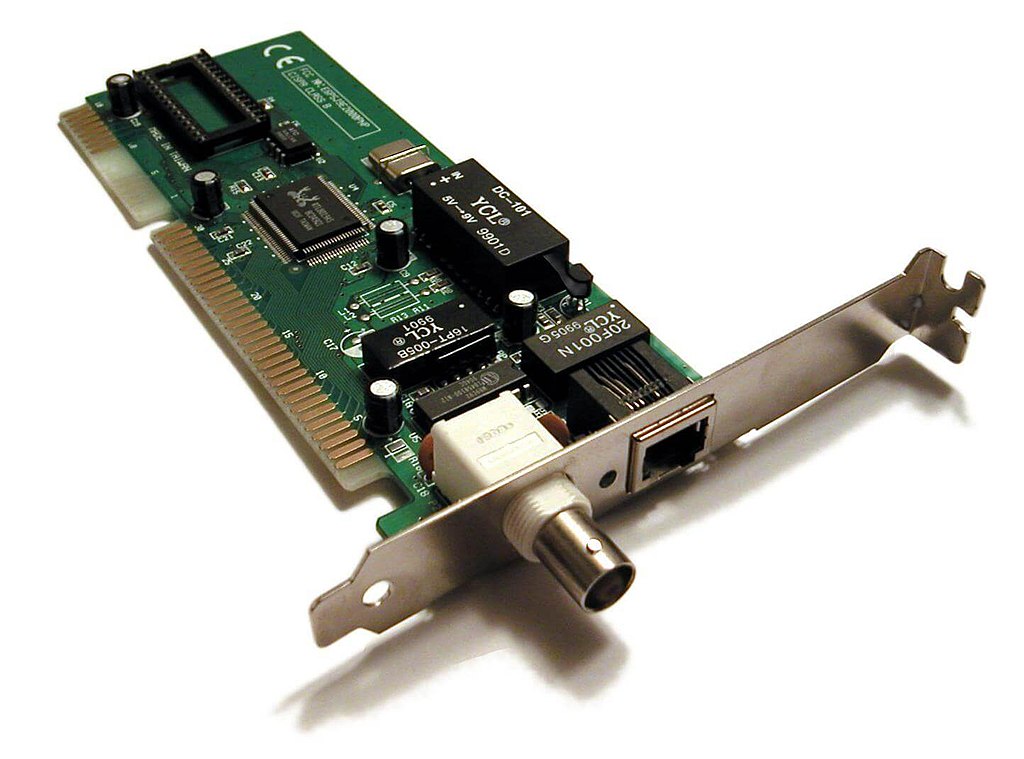 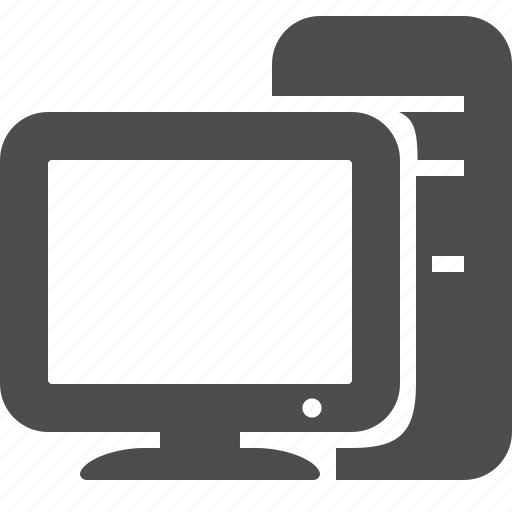 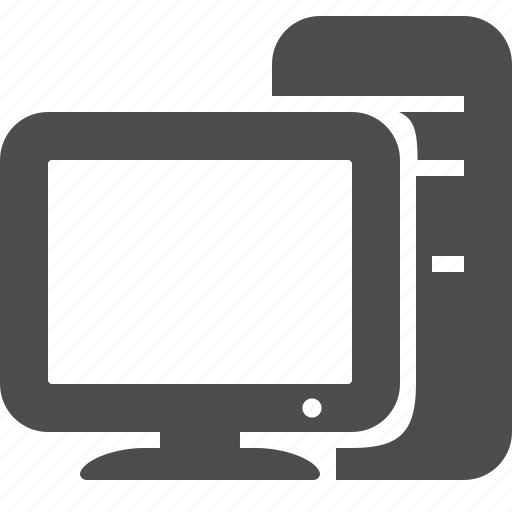 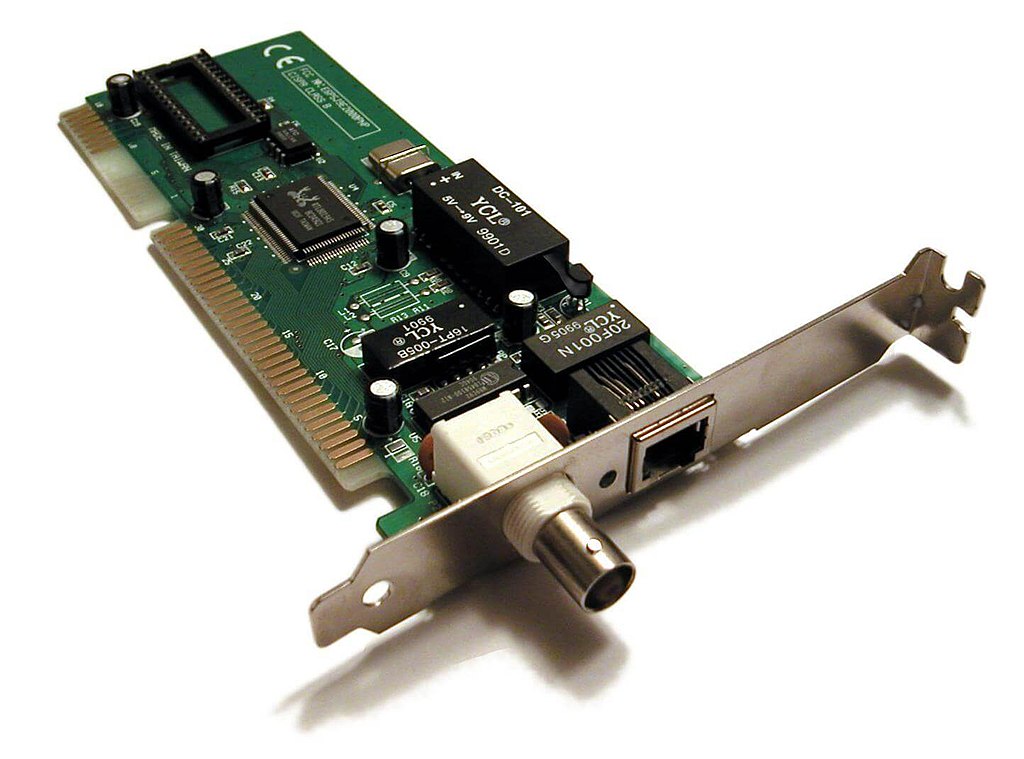 Problem: how can lots of computers communicate?
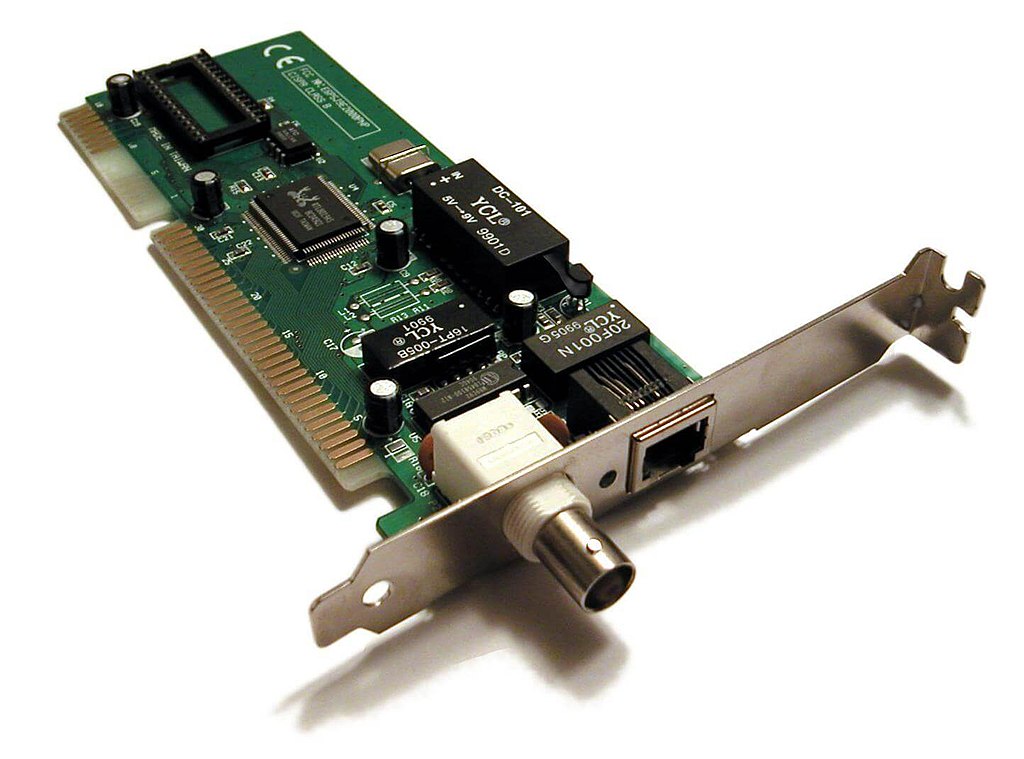 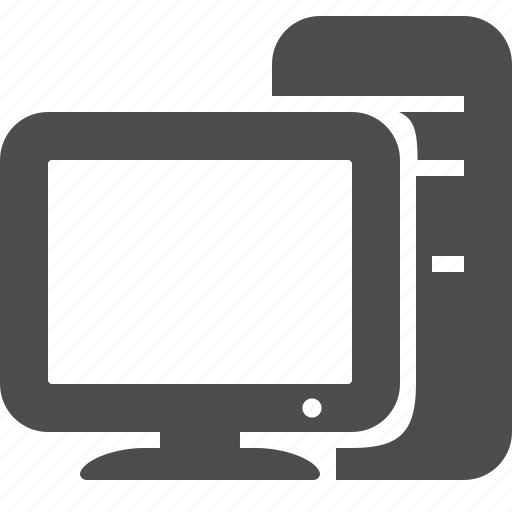 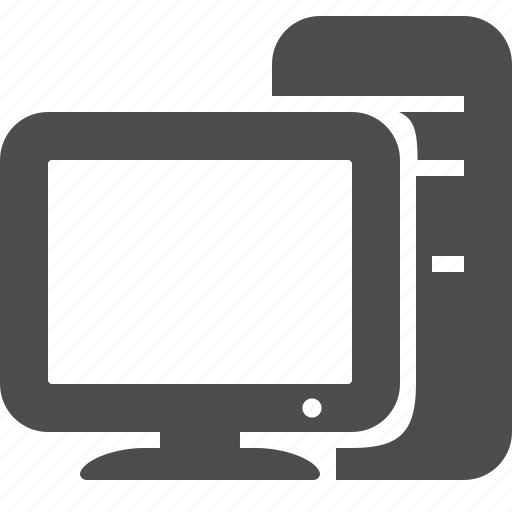 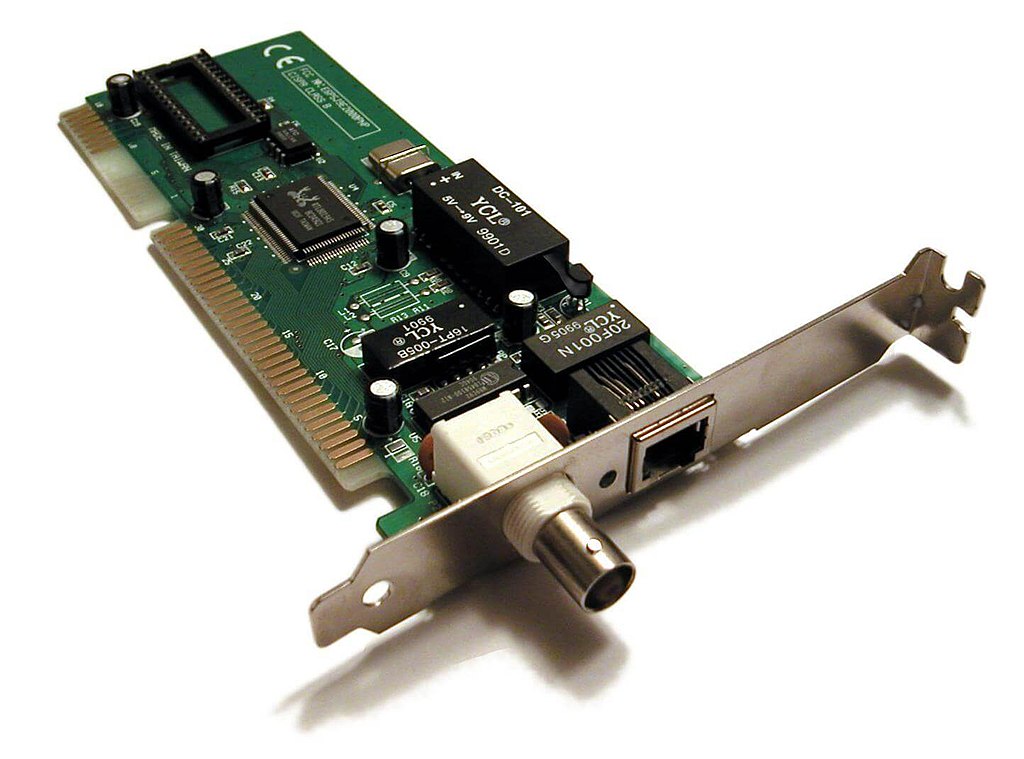 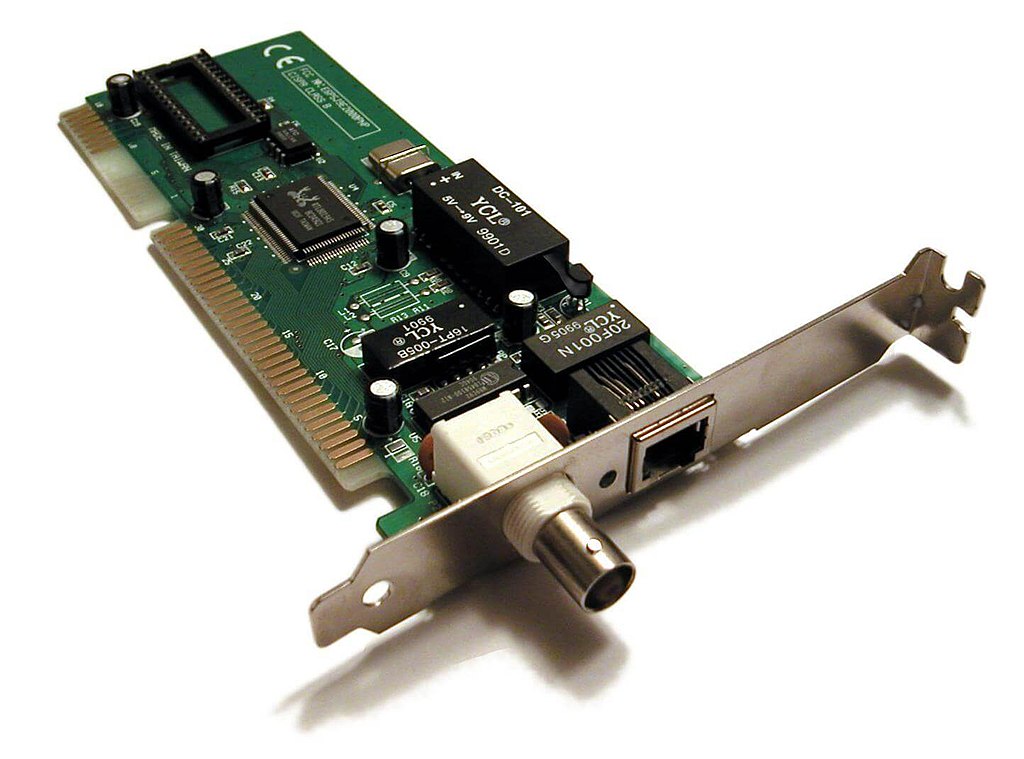 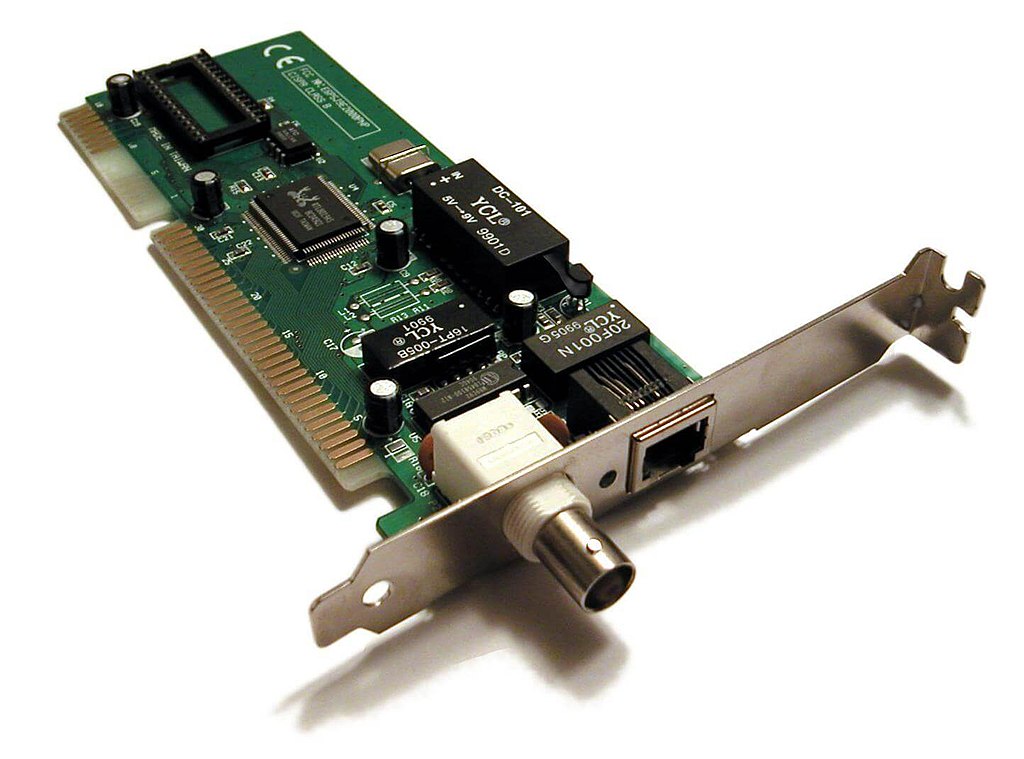 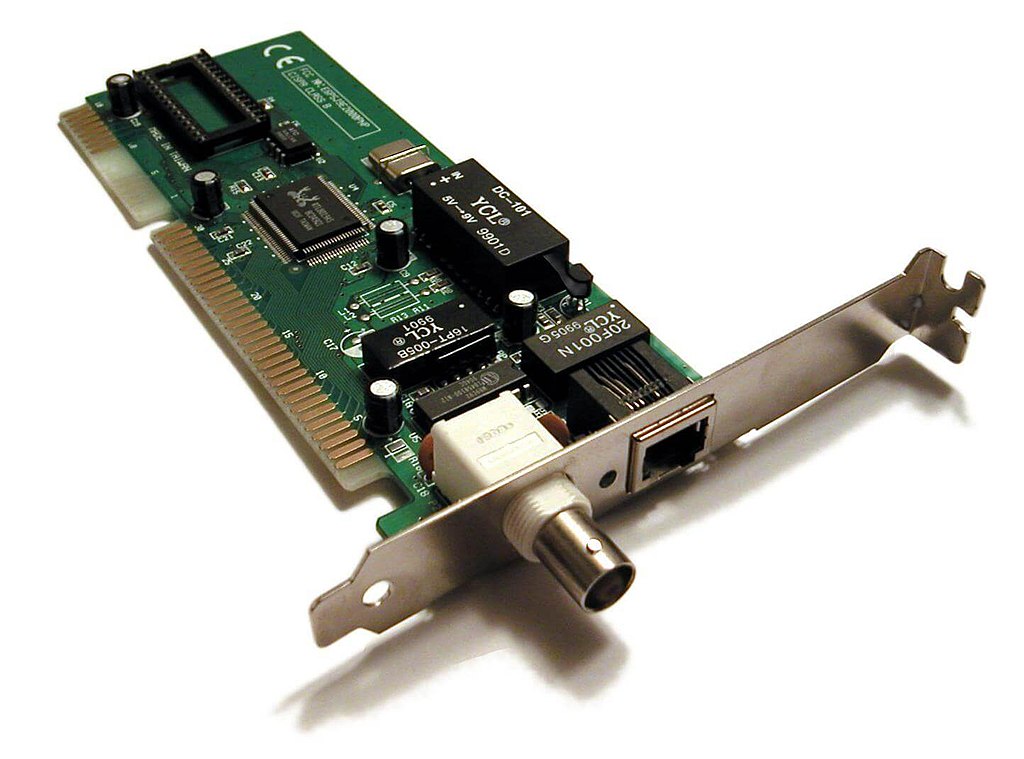 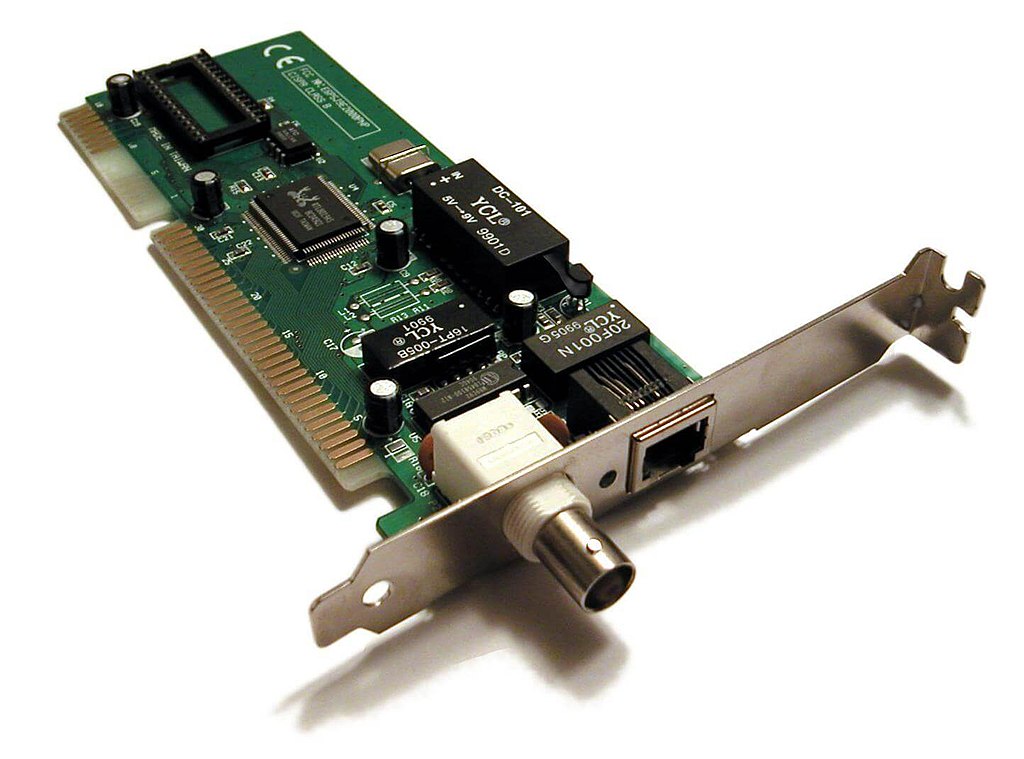 Direct connections?
Uh oh.
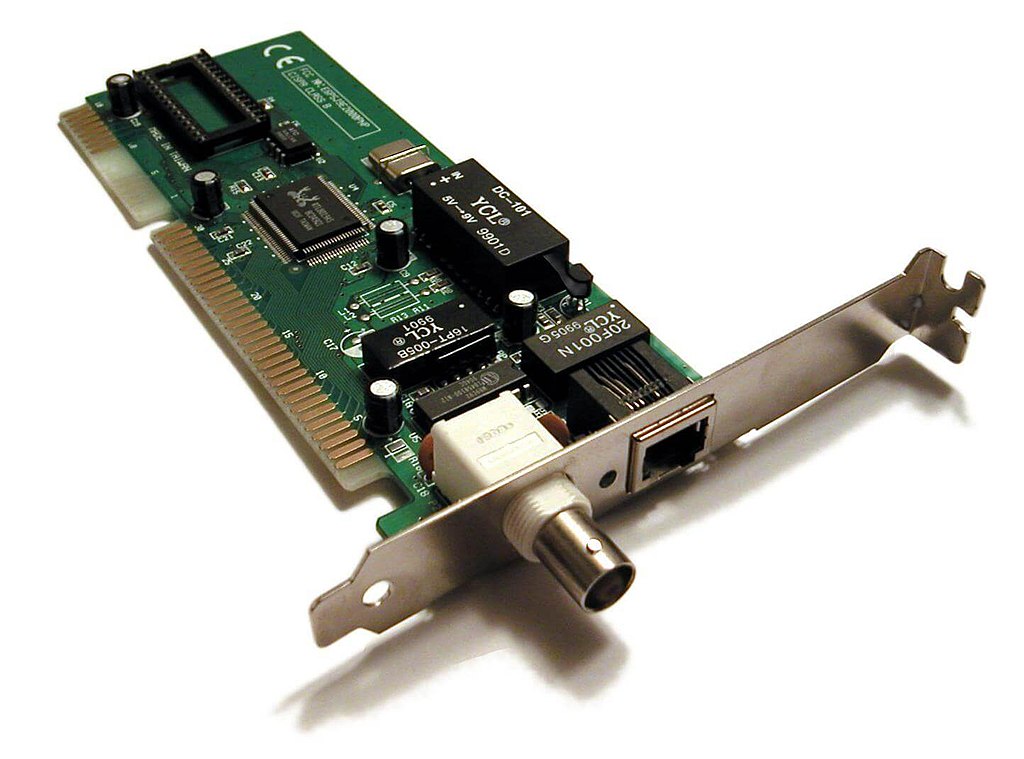 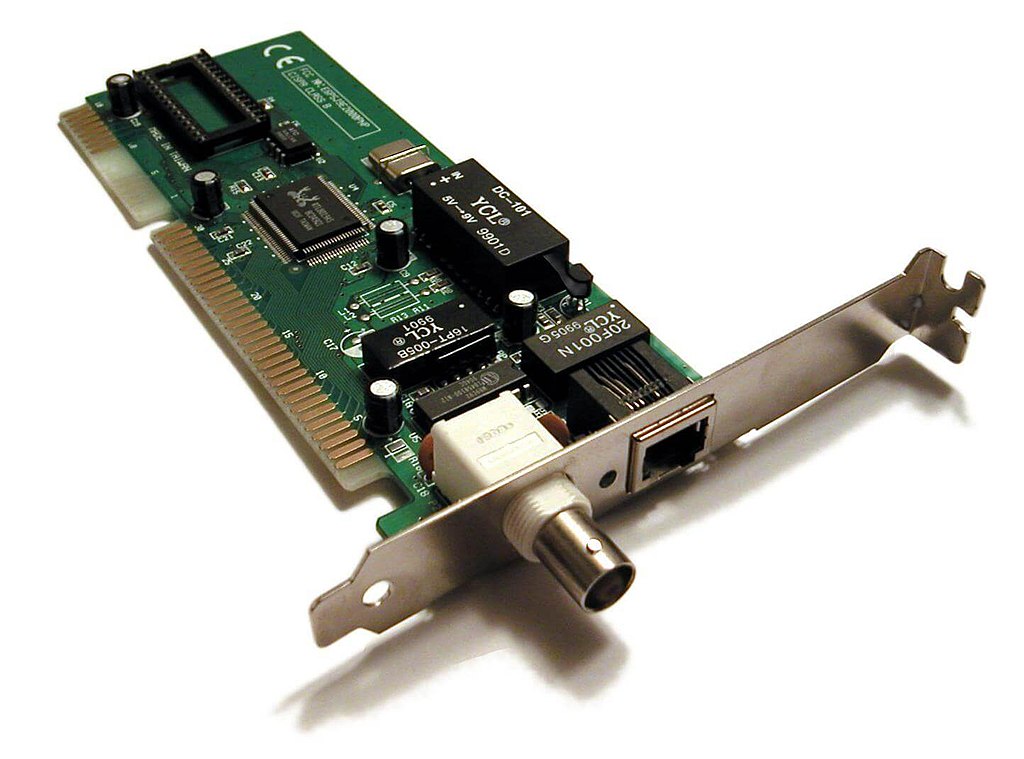 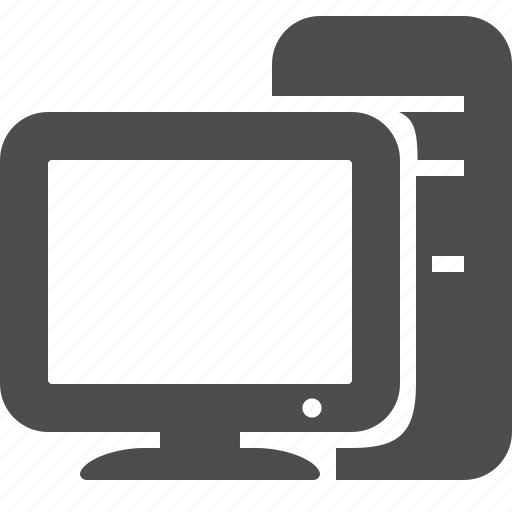 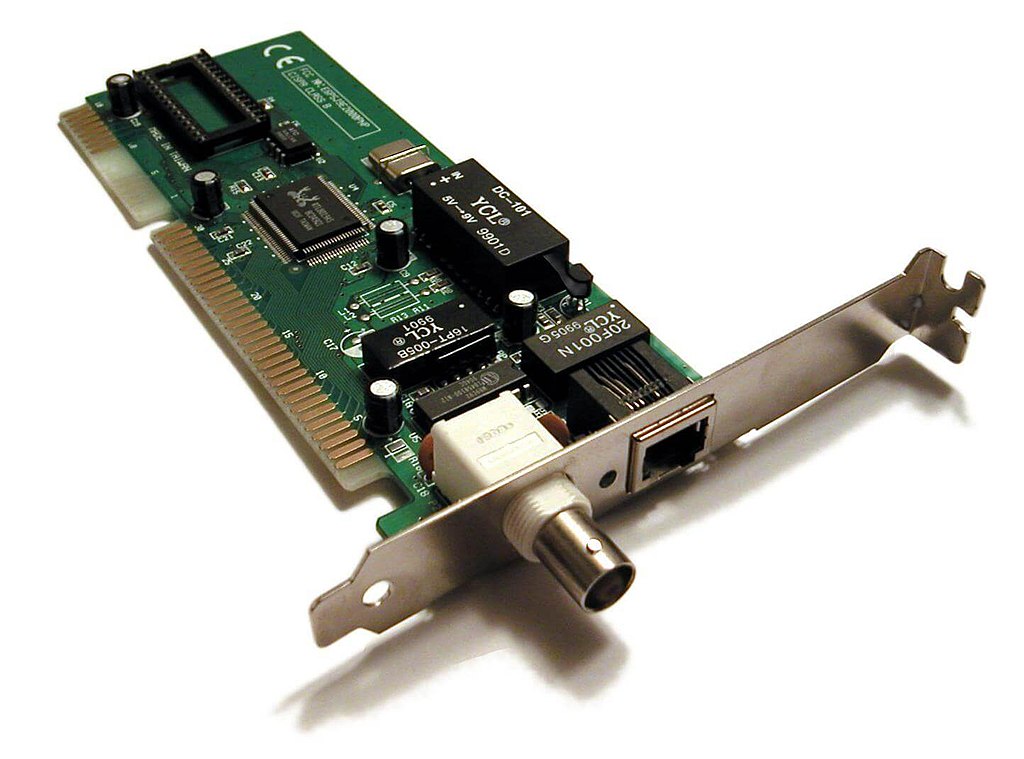 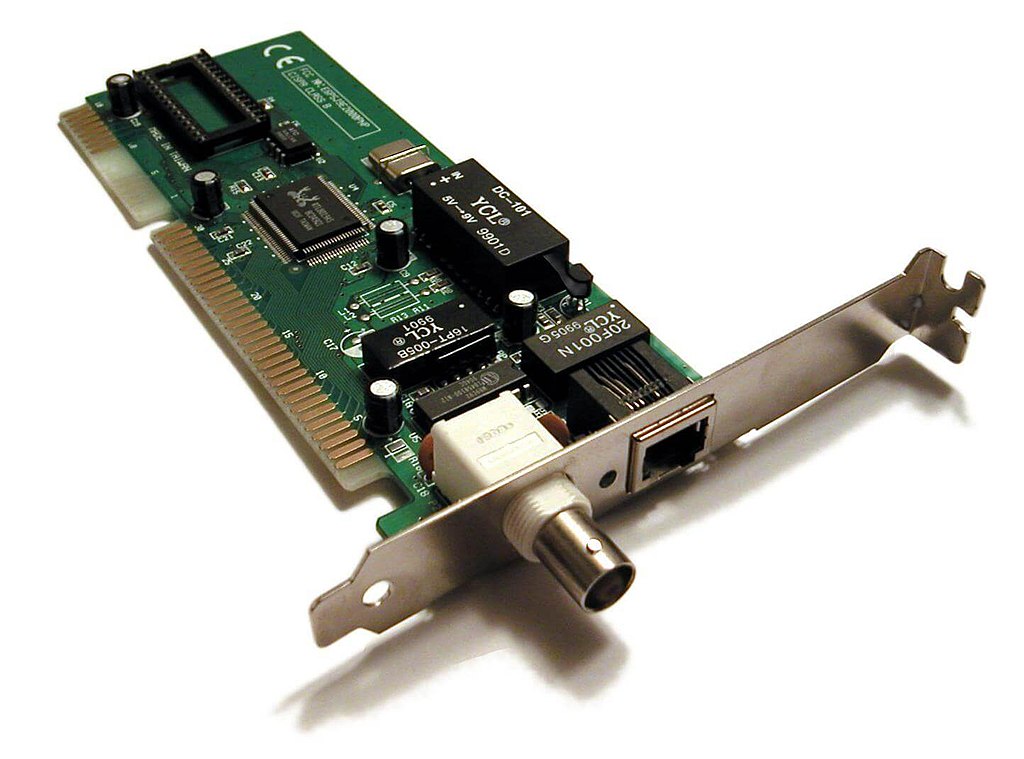 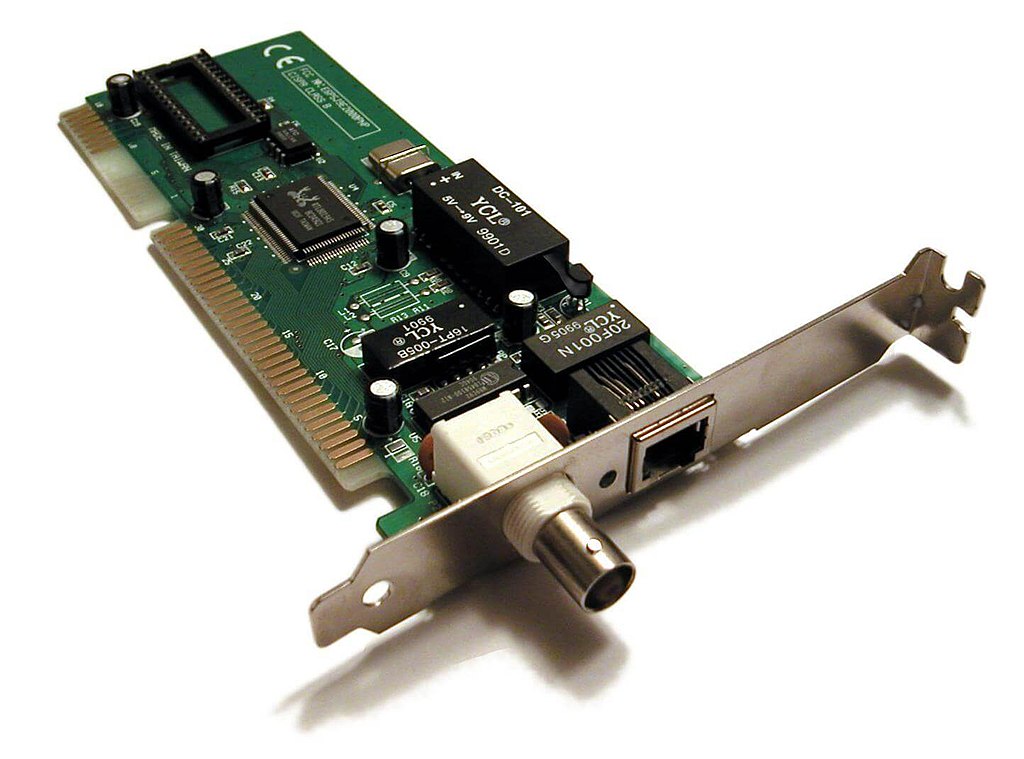 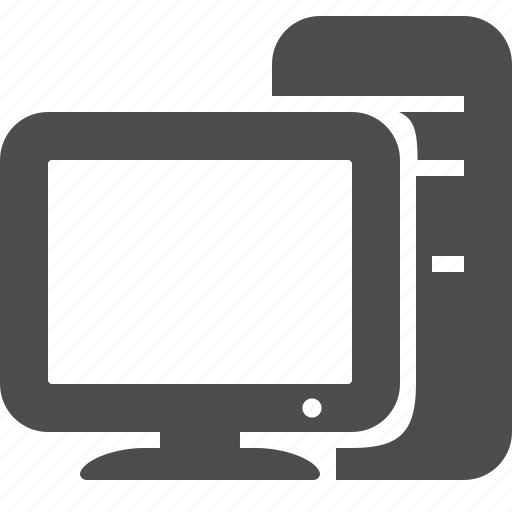 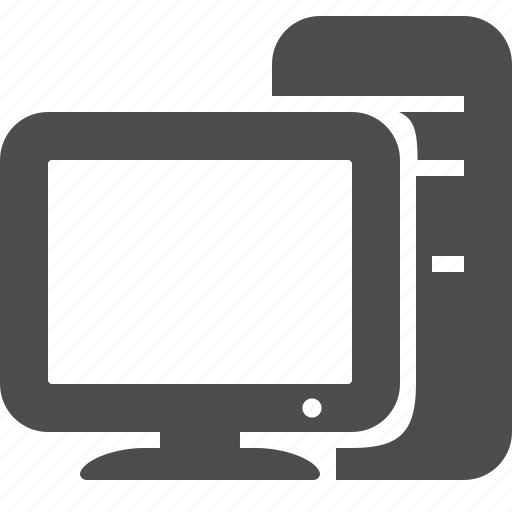 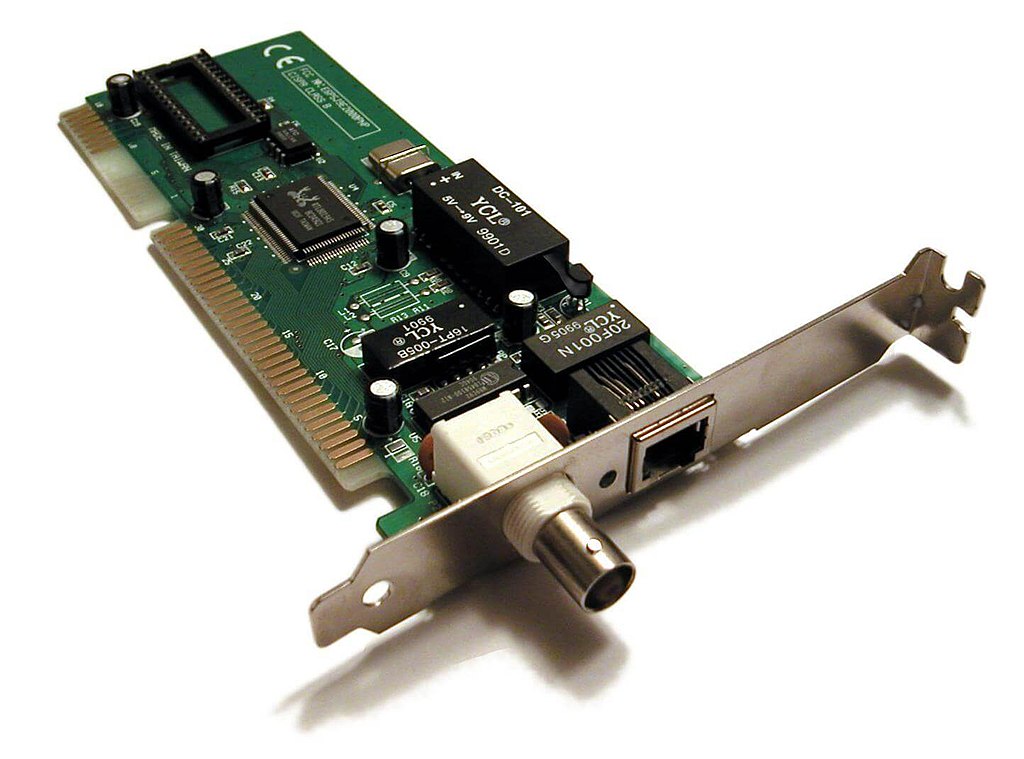 Problem: how can lots of computers communicate?
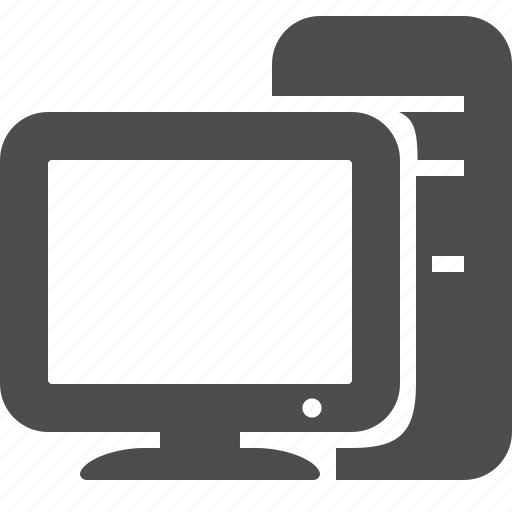 Network hub
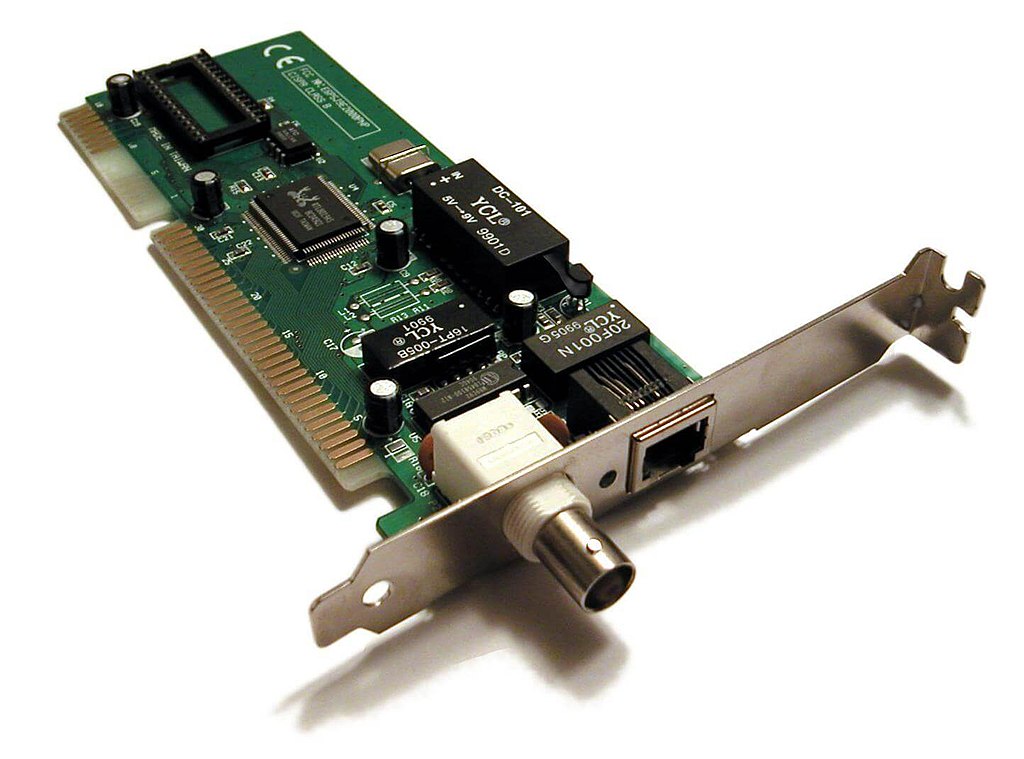 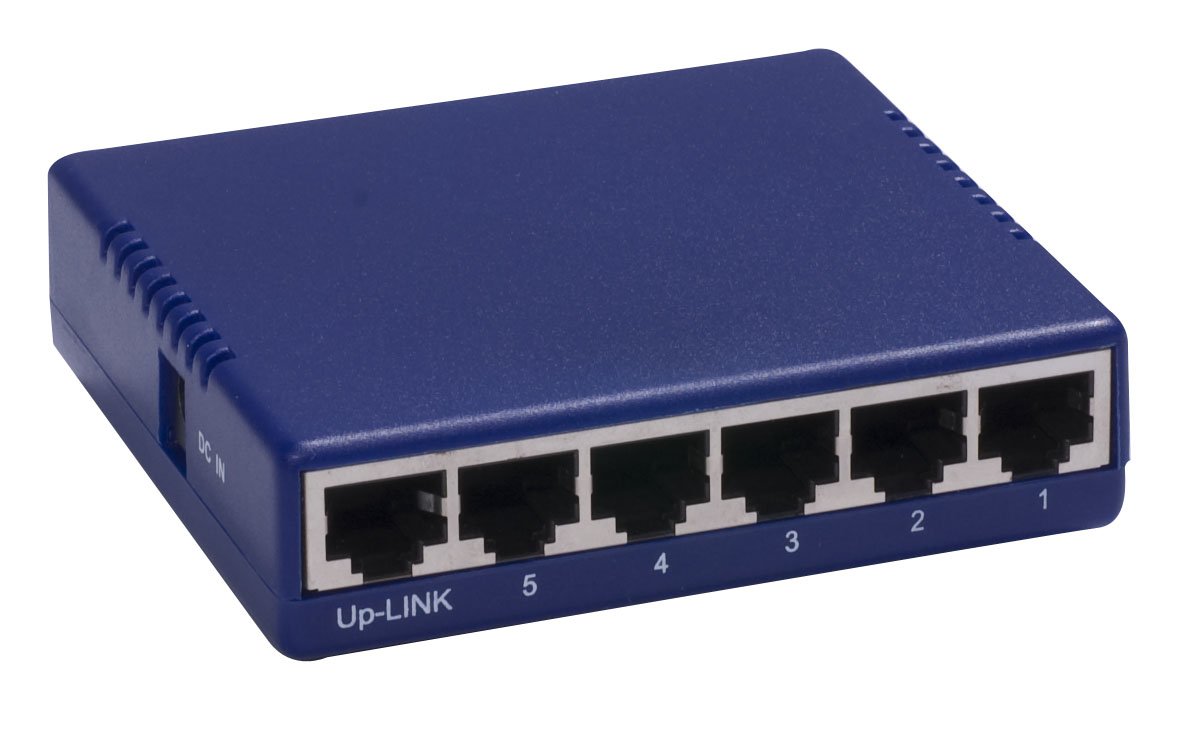 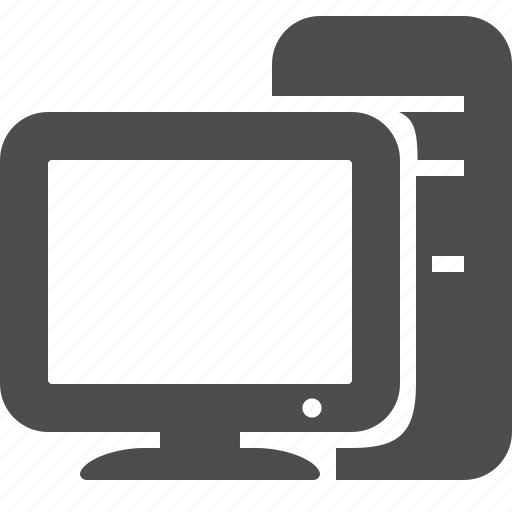 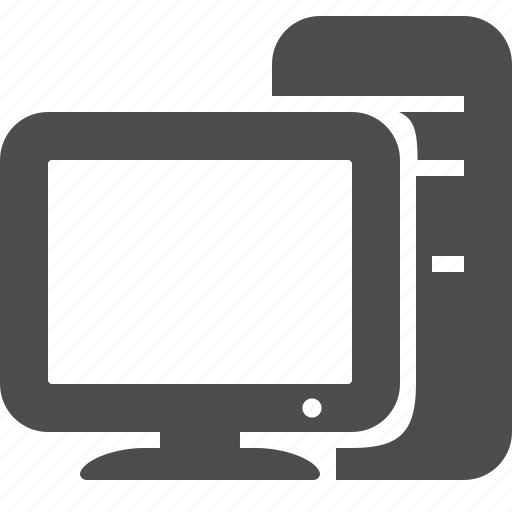 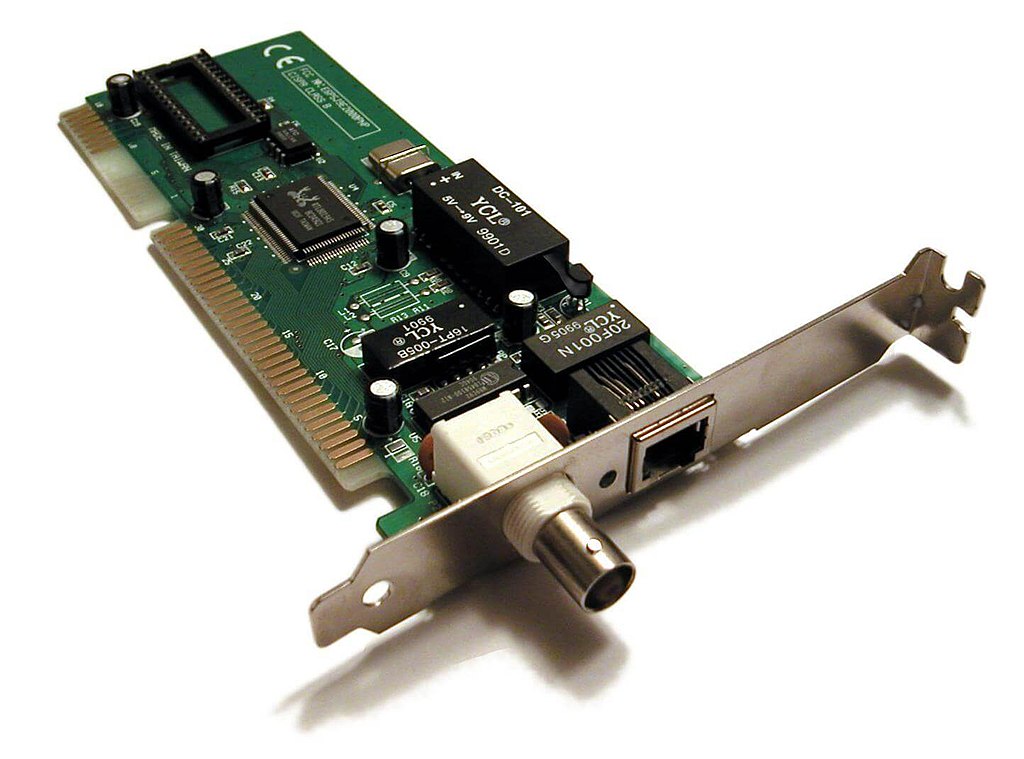 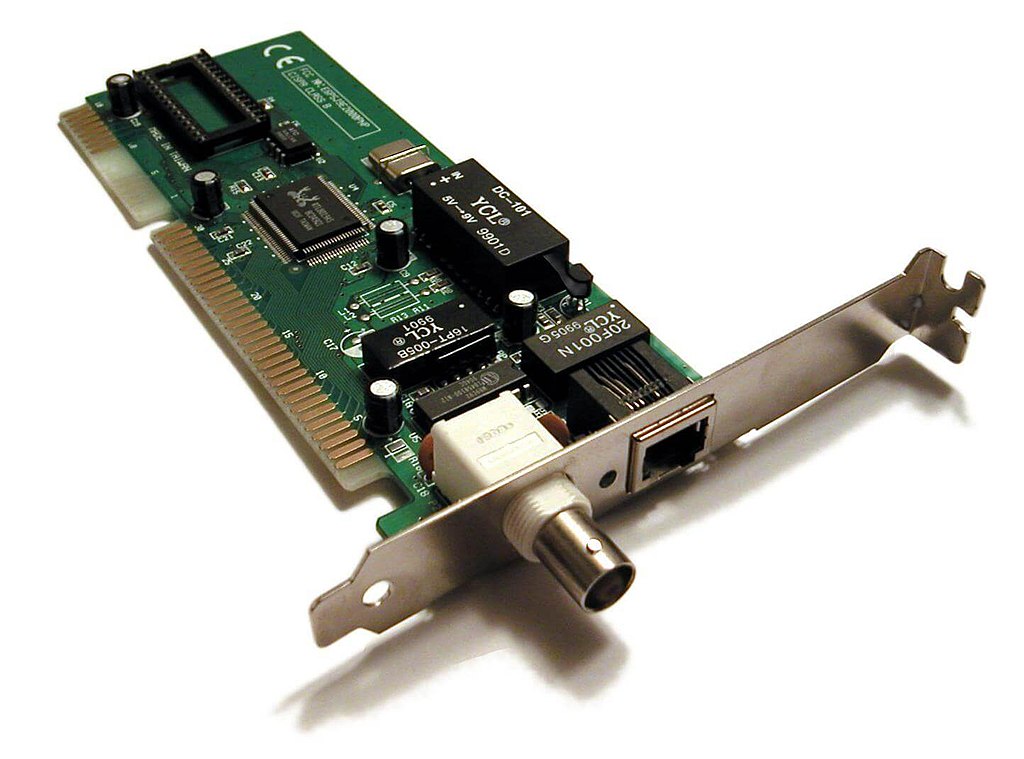 Problem: how can lots of computers communicate?
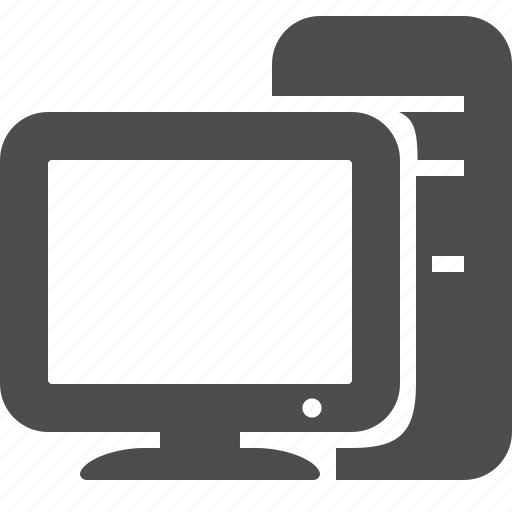 Network hub
Like a shared wire
Signal on one port is echoed out all other points
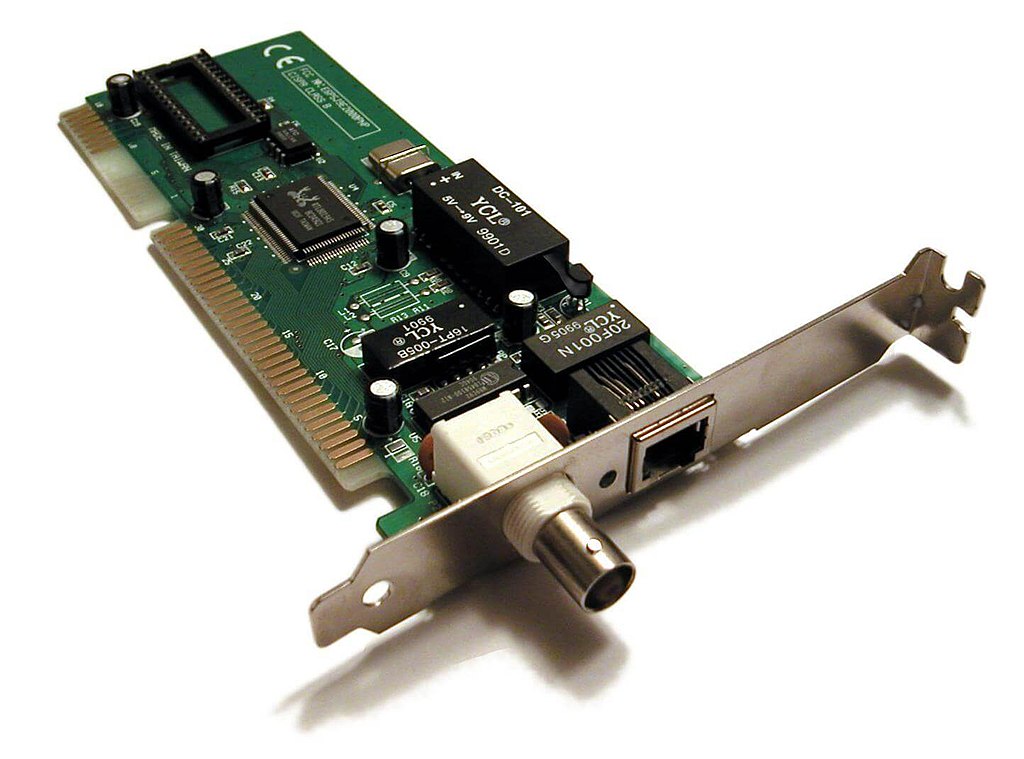 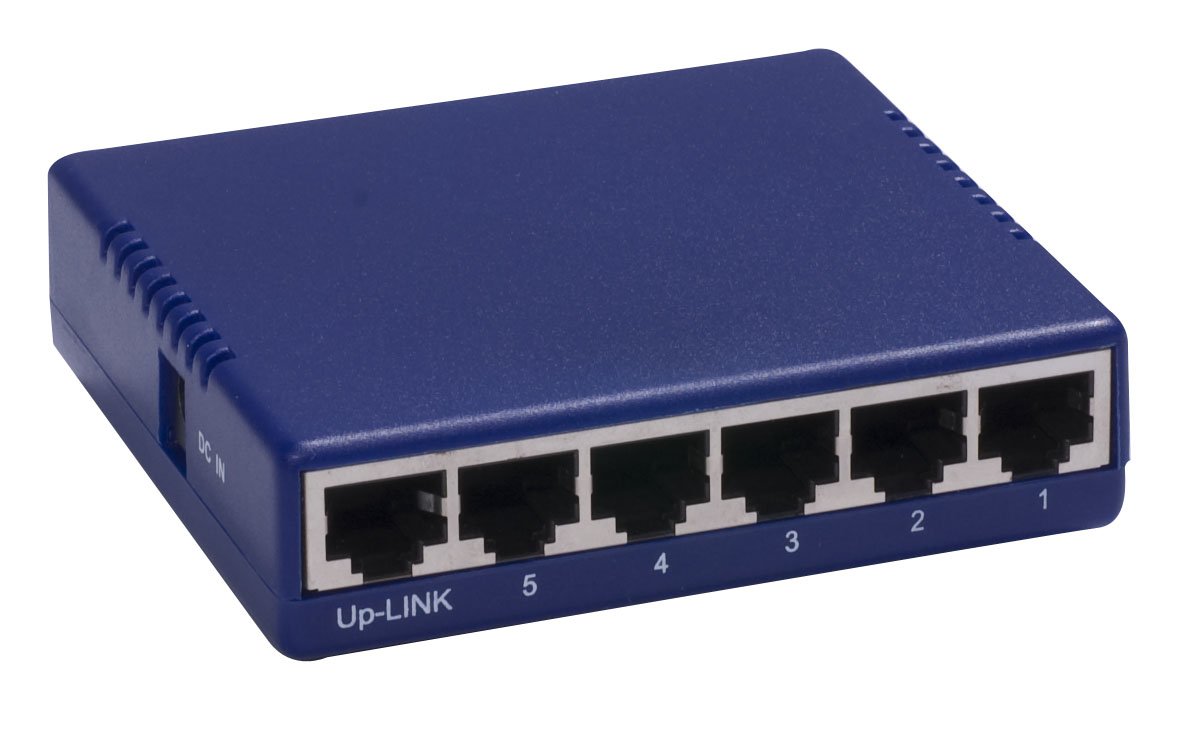 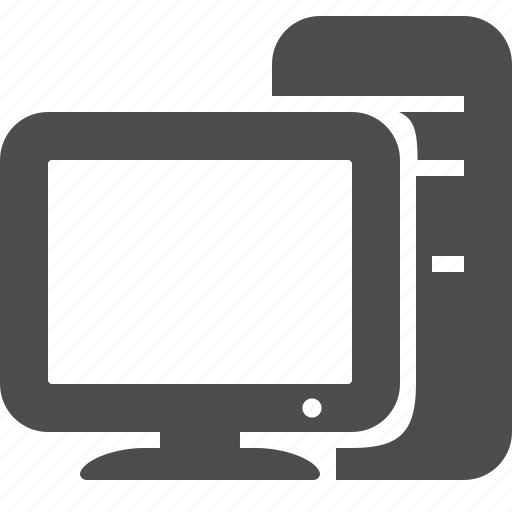 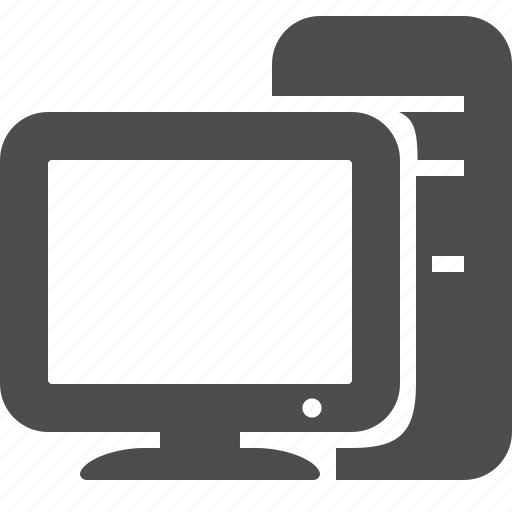 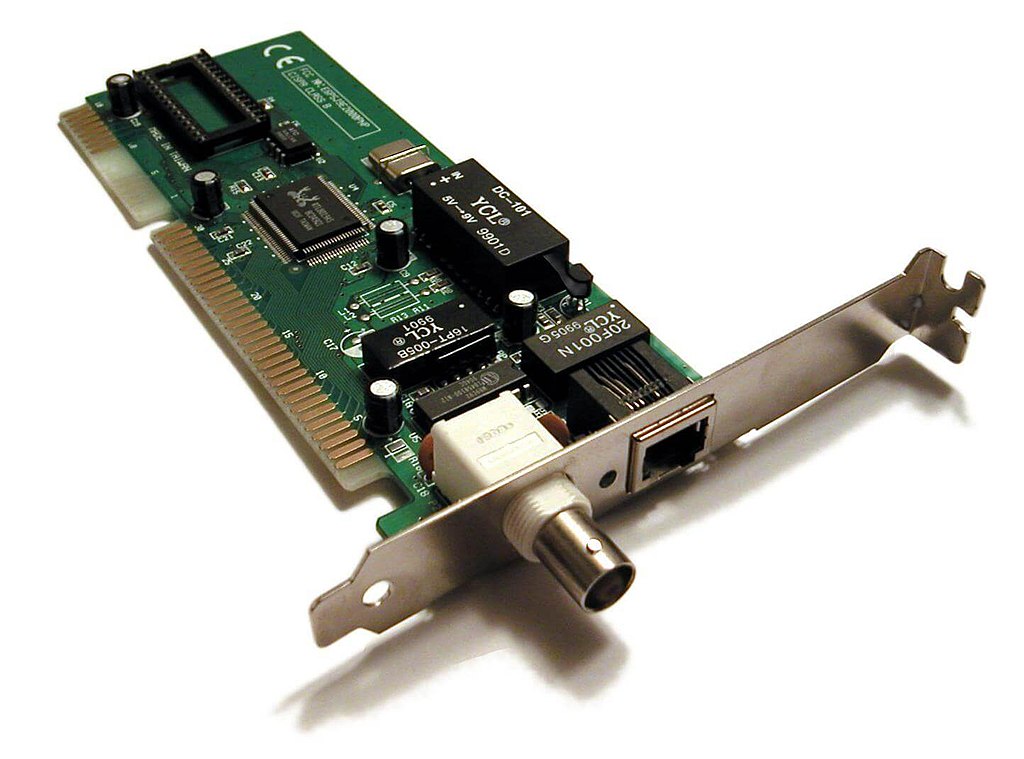 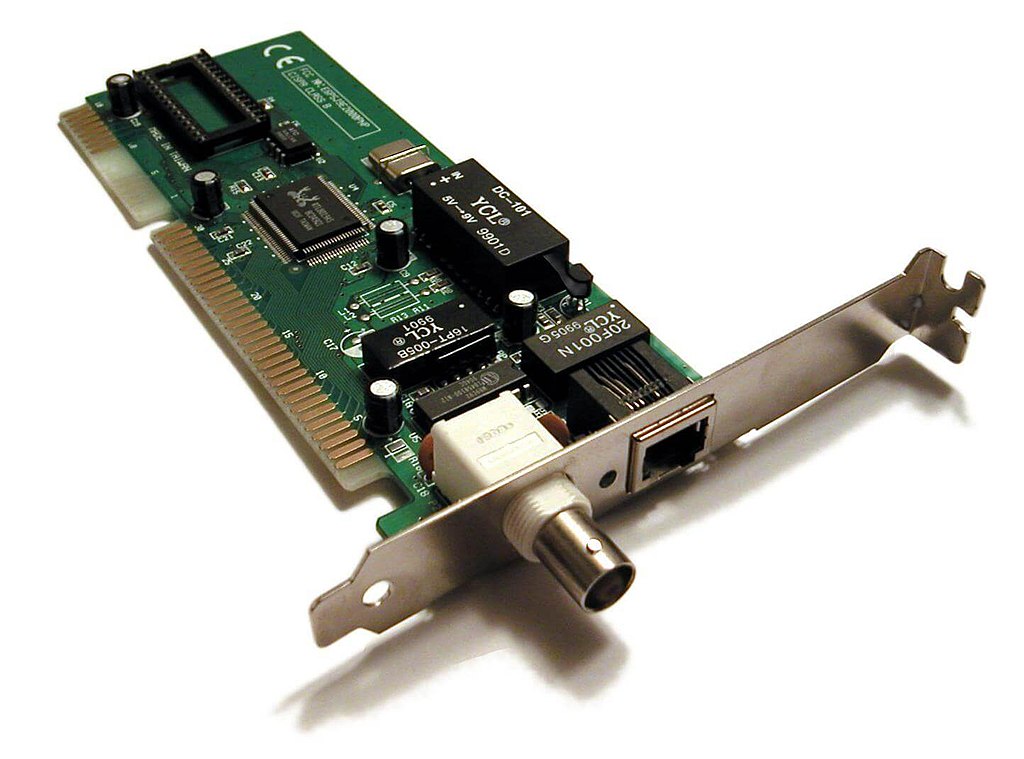 Problem: how do we talk to one device, instead of all of them?
MAC address: 00:15:5d:e1:0f:40
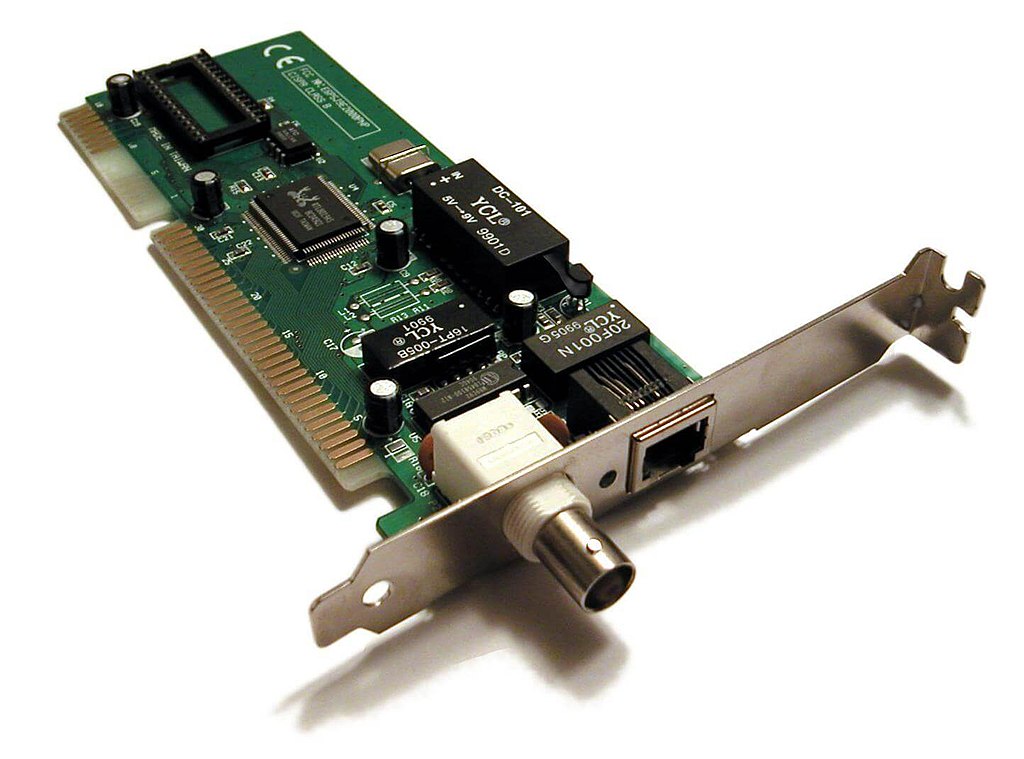 MAC address
Media Access Controller
6 bytes
Stamped at the factory
Should be unique[1]
[1] This is kind of a lie.
Problem: how do we talk to one device, instead of all of them?
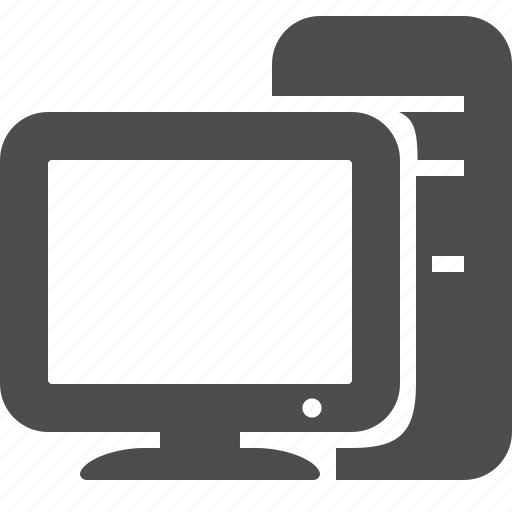 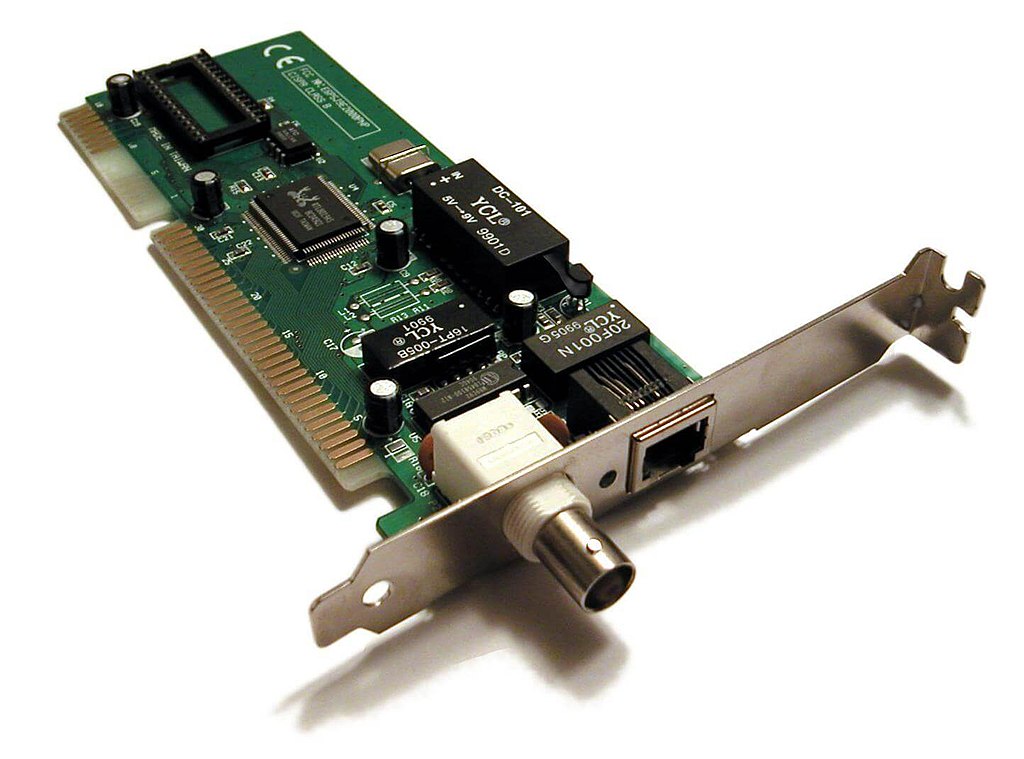 Network switch
Looks like a hub
Remembers which MAC is on which wire
Only send the signal out on one wire
switch table
if7: 00:15:5d:e1:0f:40
if12: 08:2e:4d:03:1d:ac
…
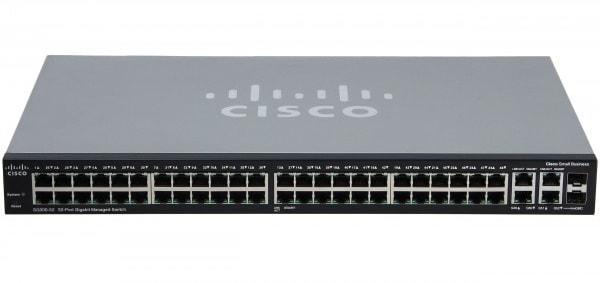 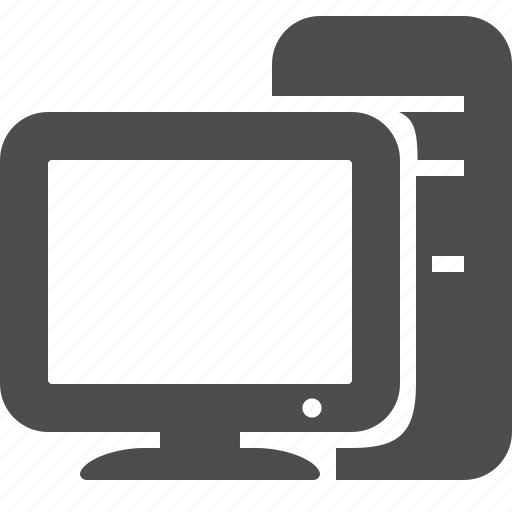 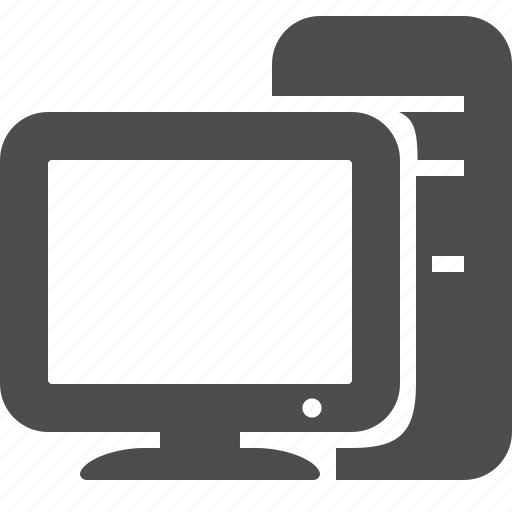 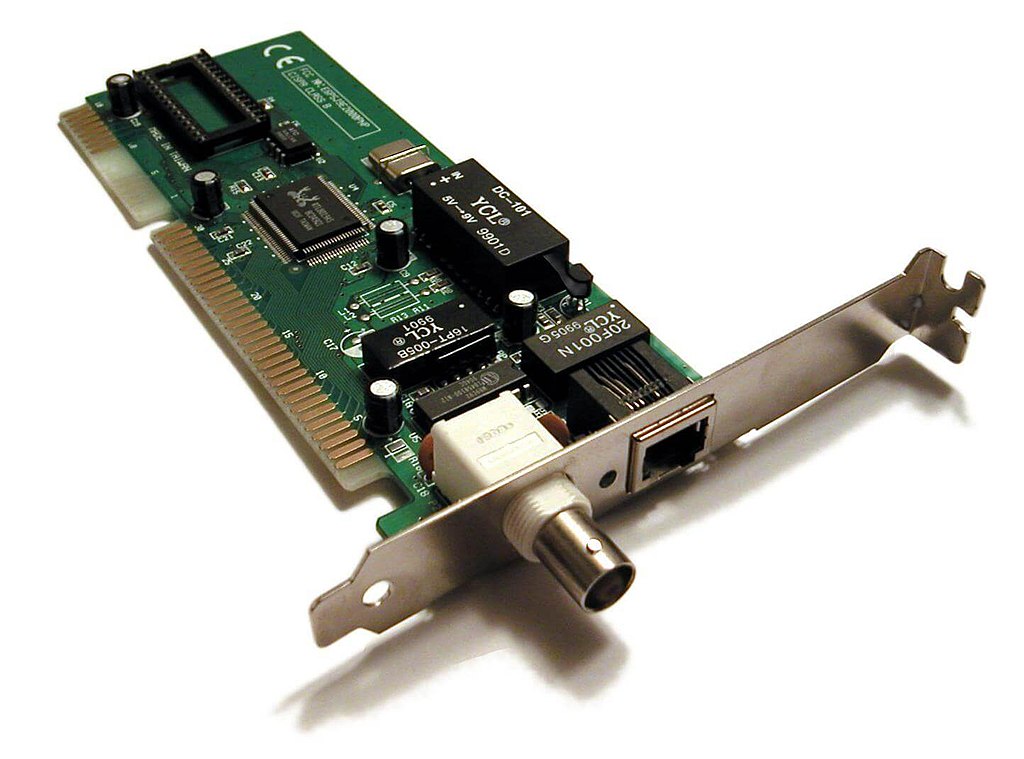 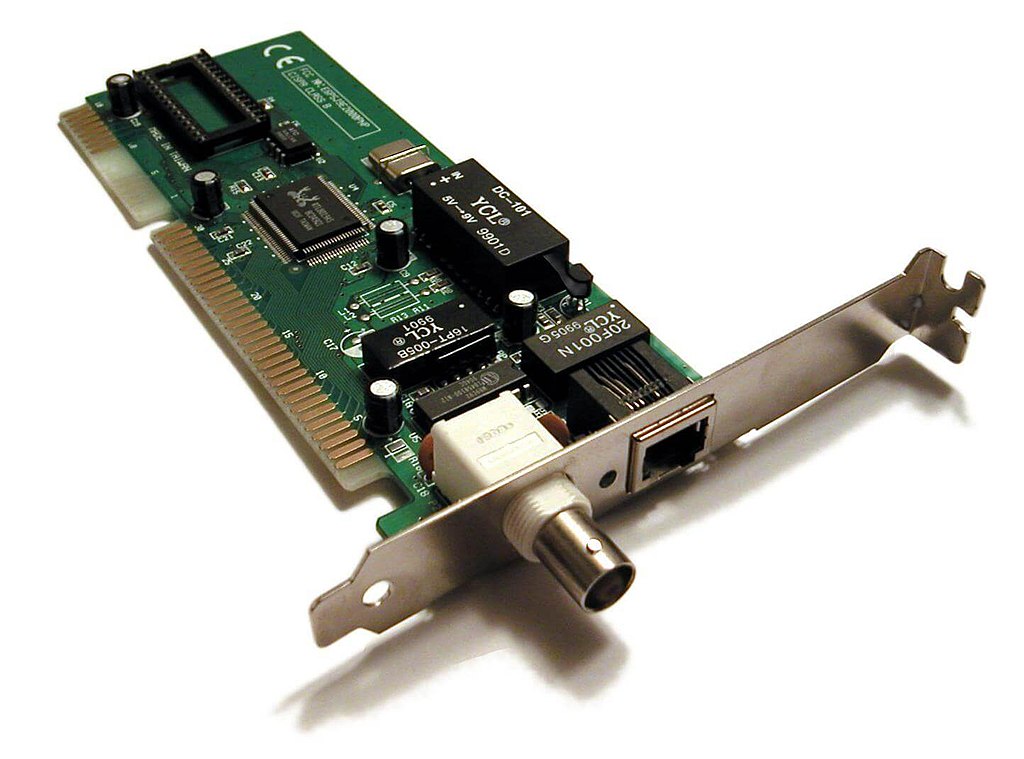 Problem: the Internet got very big.
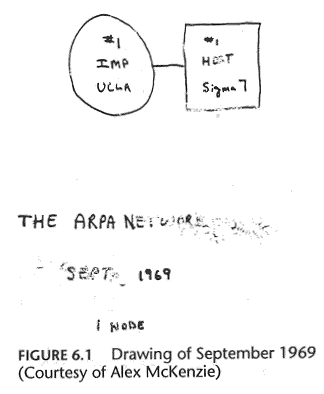 A switch can’t reasonably learn every MAC for every device
Problem: the Internet got very big.
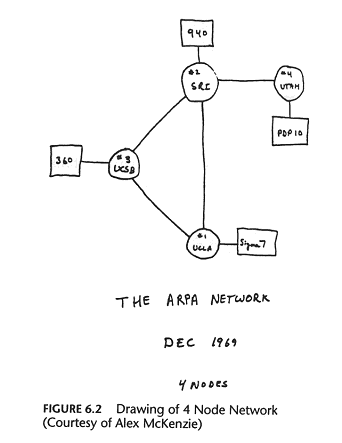 A switch can’t reasonably learn every MAC for every device
Problem: the Internet got very big.
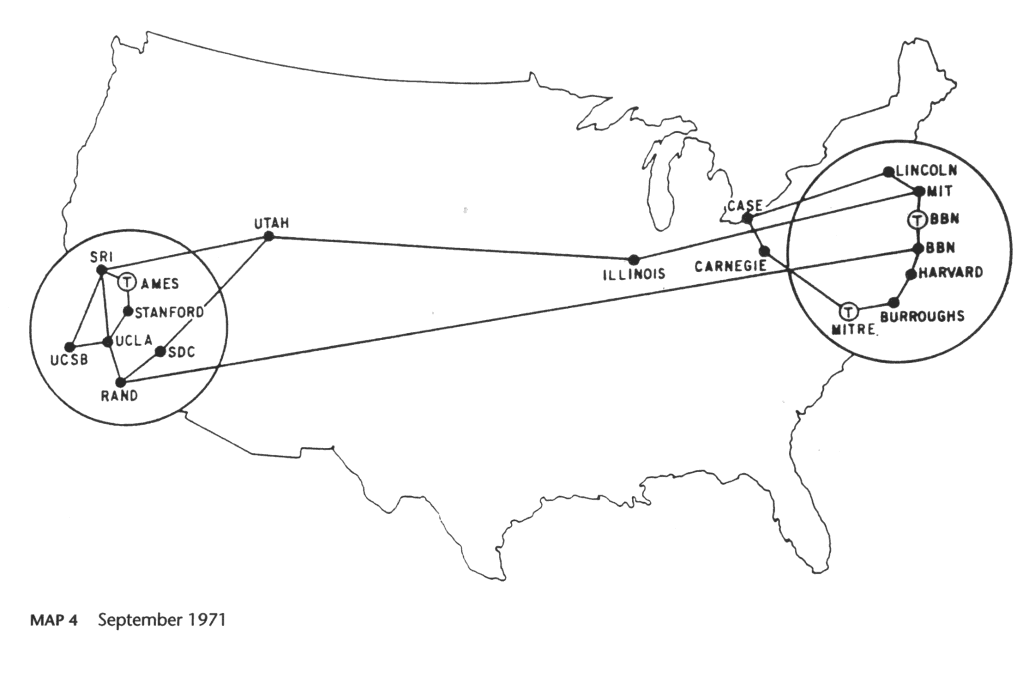 A switch can’t reasonably learn every MAC for every device
Problem: the Internet got very big.
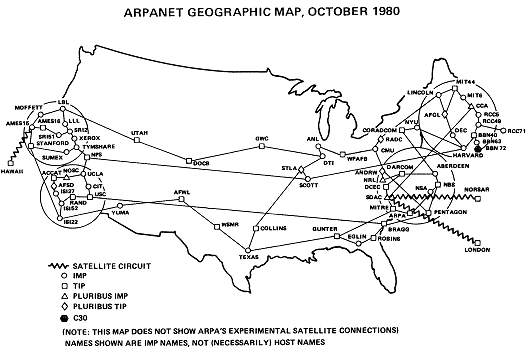 A switch can’t reasonably learn every MAC for every device
Problem: the Internet got very big.
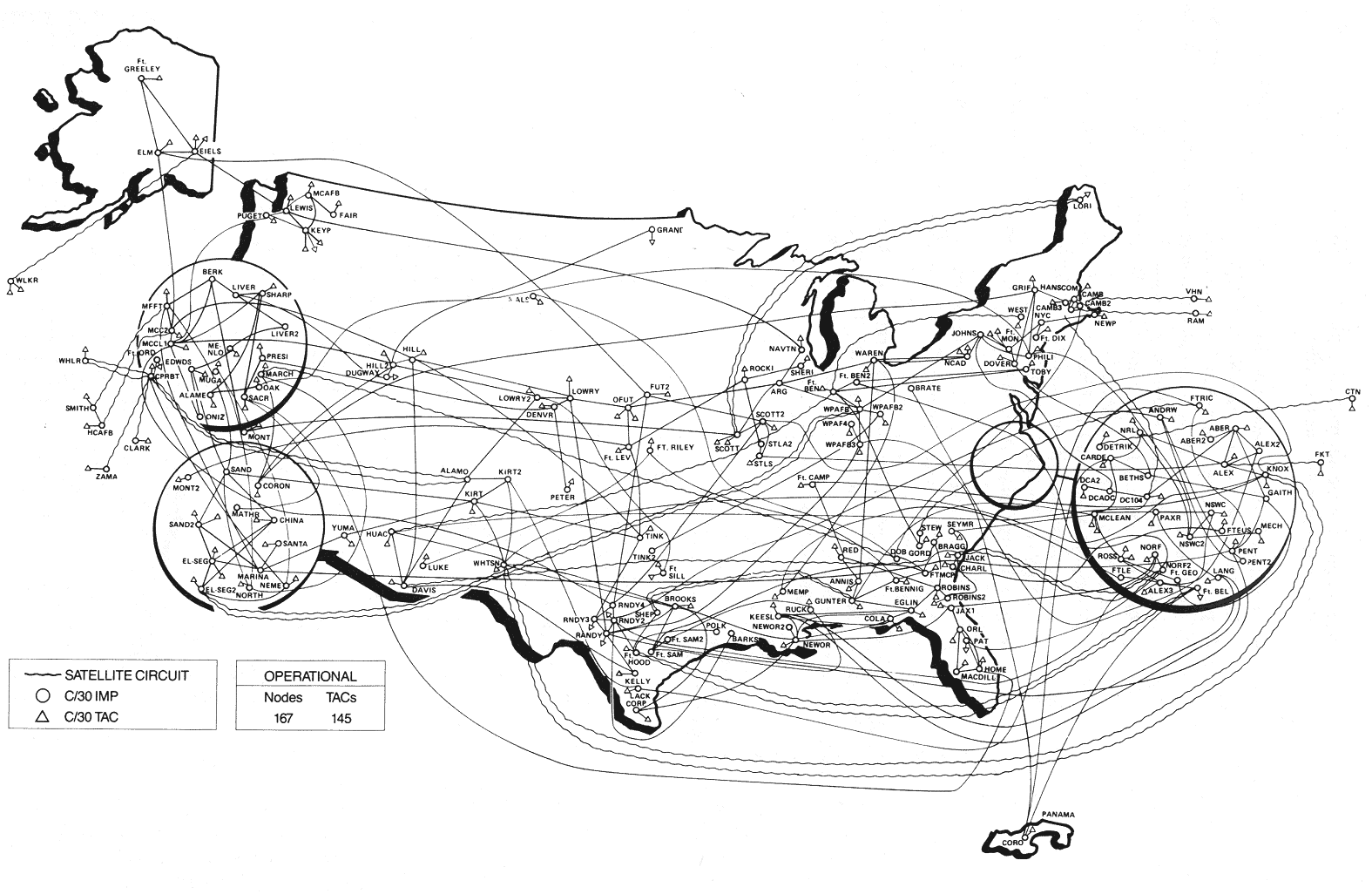 A switch can’t reasonably learn every MAC for every device
MILNET, 1984 (split from ARPANET)
Problem: the Internet got very big.
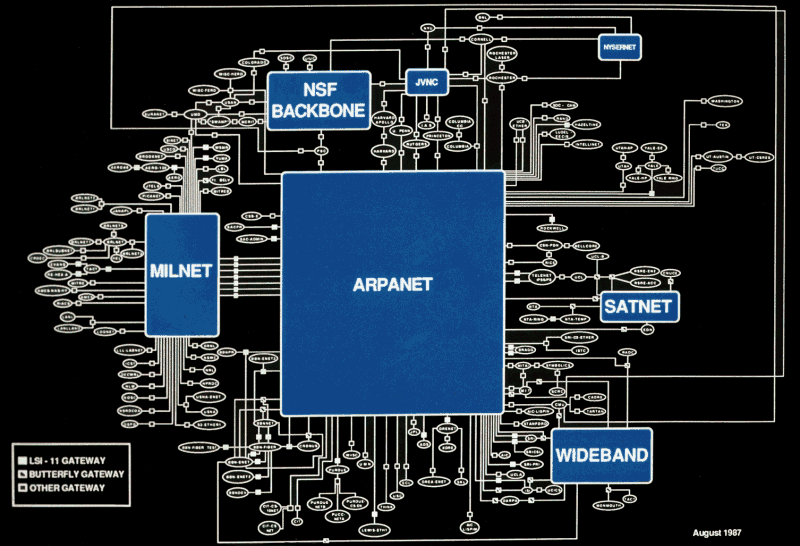 A switch can’t reasonably learn every MAC for every device
State of the Internet in 1987
Problem: the Internet got very big.
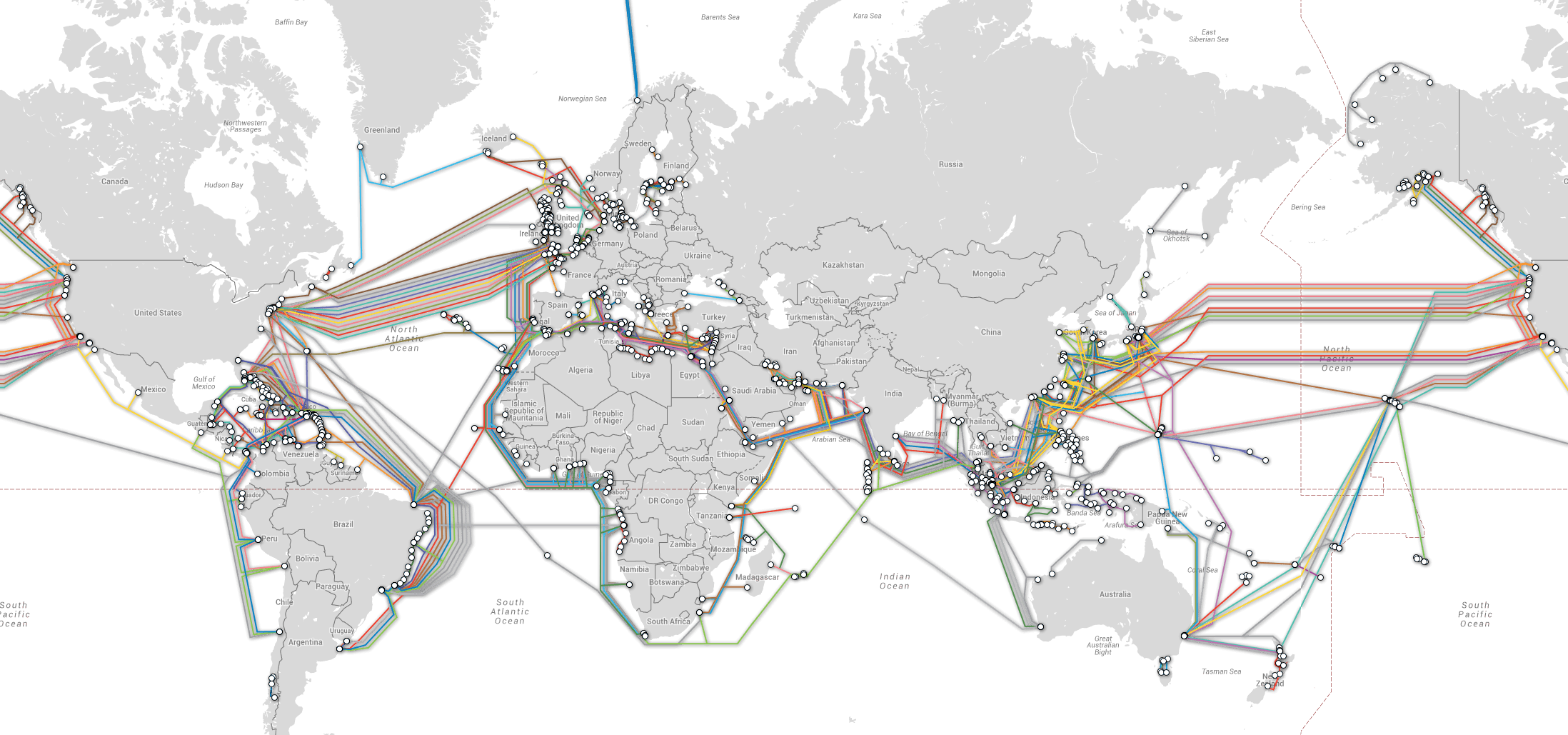 A switch can’t reasonably learn every MAC for every device
Modern map of the Internet’s underwater fiber optic cables. [https://www.submarinecablemap.com/]
Problem: the Internet got very big.
The Internet
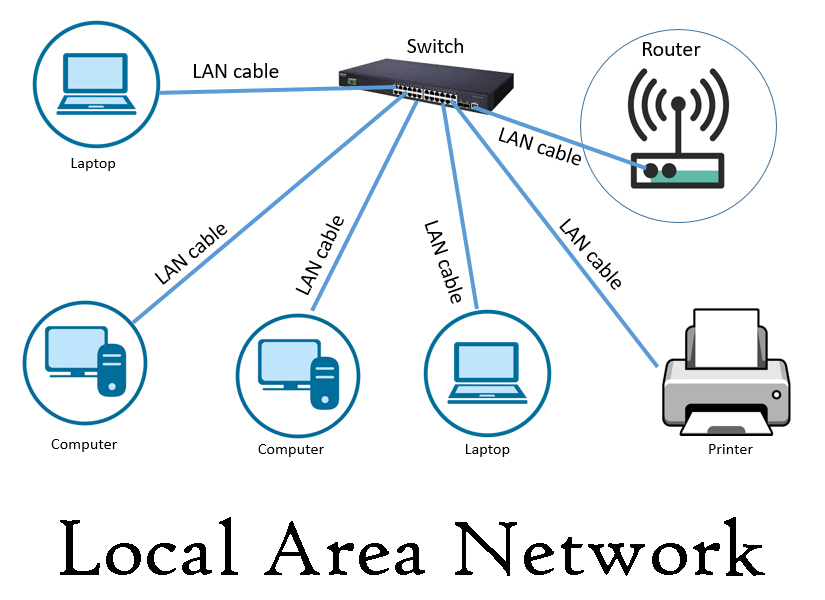 Solution: Wide Area Networks
Nodes are special networking computers (routers)
Routers direct packets through the WAN
Solution: Local Area Networks
Consists mostly of user devices and switches
Have a designated “gateway” router to communicate outside the LAN.
Problem: the Internet got very big.
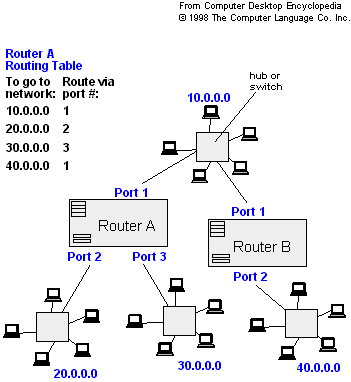 Solution: a hierarchical addressing scheme
Internet Protocol (IP)
4 bytes
E.g., all 137.112.___.___ addresses are for Rose-Hulman.
(So many more details: subnets, public / private addresses, network address translation, routing protocols, IPv6 addresses…)
Checkin: layers of abstraction
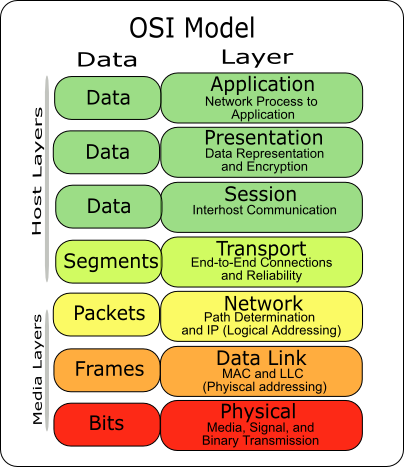 What problem does each layer solve?
PHY: How to use physics to carry signal
Data Link: How to share a signal-carrying medium
Network: How to deliver data to the correct recipient via the best route

Layers we haven’t talked about yet:
Transport: How to ensure that your data reaches its destination
Session: How to deliver data to the right process on your computer
Remaining layers: take Networks!
Problem: How to confirm if your data made it to the destination?
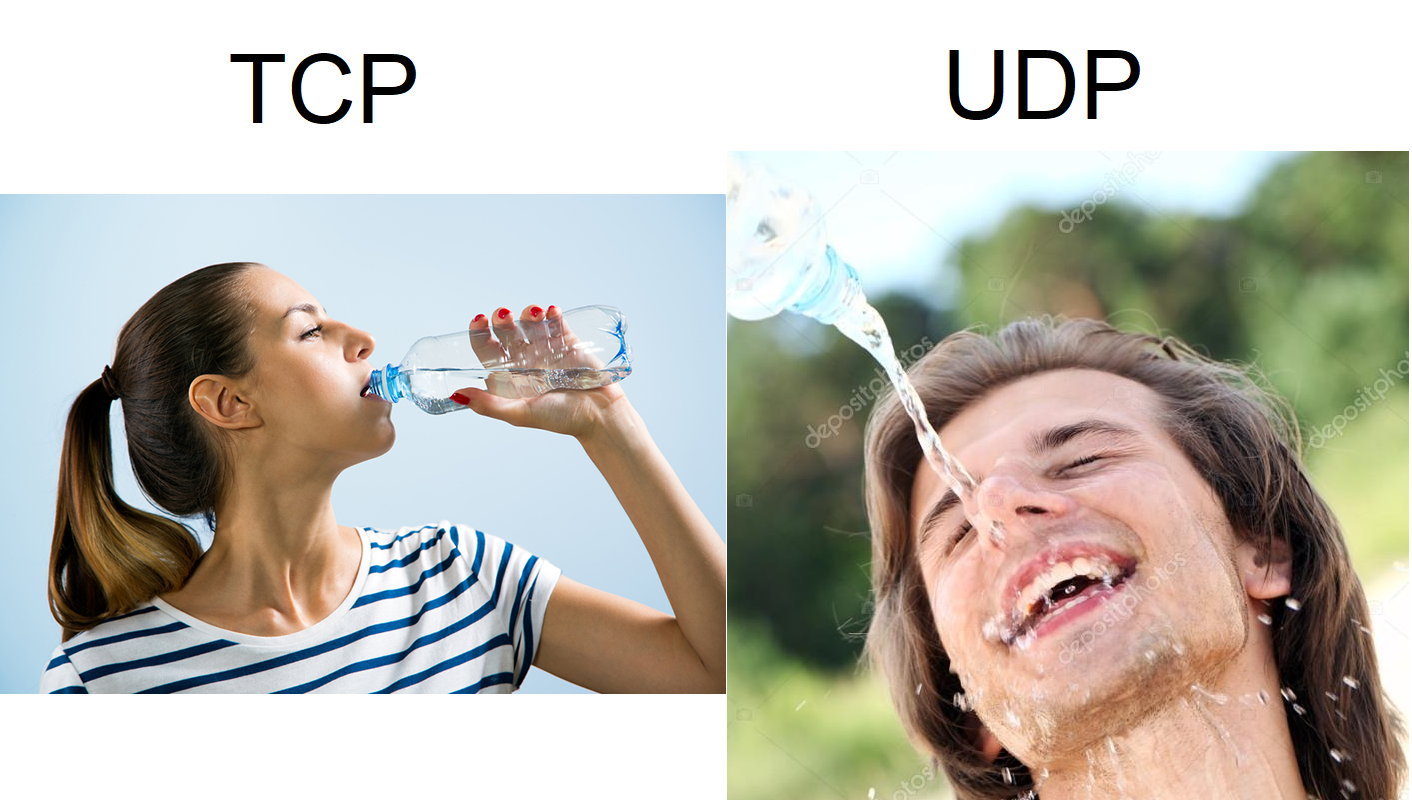 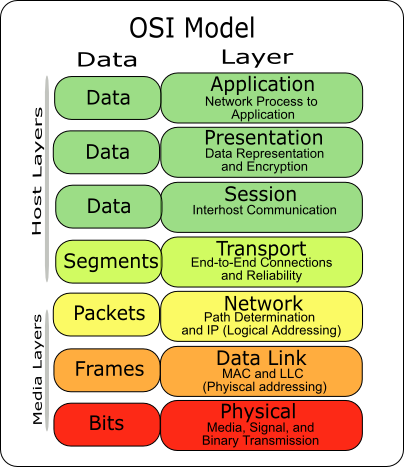 TCP: reliable
Transmission Control Protocol
Handshakes
Checksums
Acknowledgements
Think: downloading emails, webpages, files
UDP: unreliable
User Datagram Protocol
All about speed
Ignore mistakes
Think: real-time games, streaming
Problem: How do programs share network access within one computer?
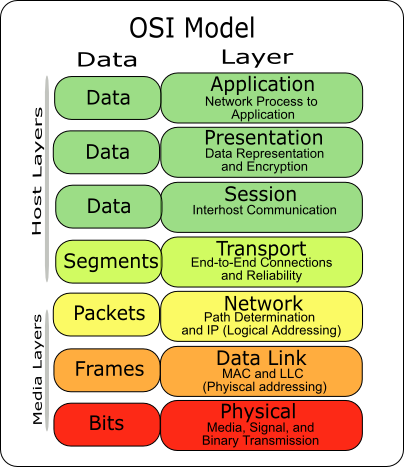 Send and receive data in packets
Attach an ID number to each packet
Called “port”
We need each program to use a different port
OS will deliver a packet to the process with the matching port
Inside a message - Packet
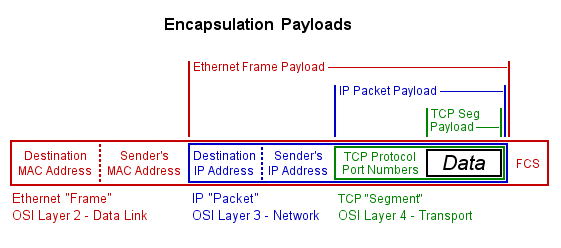 Port
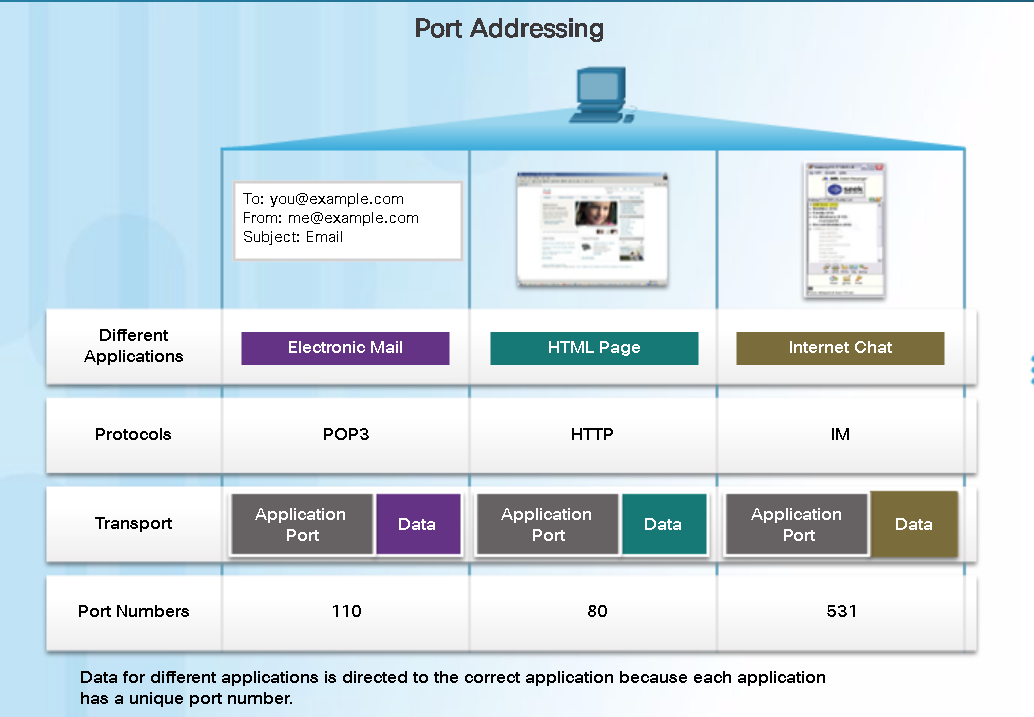 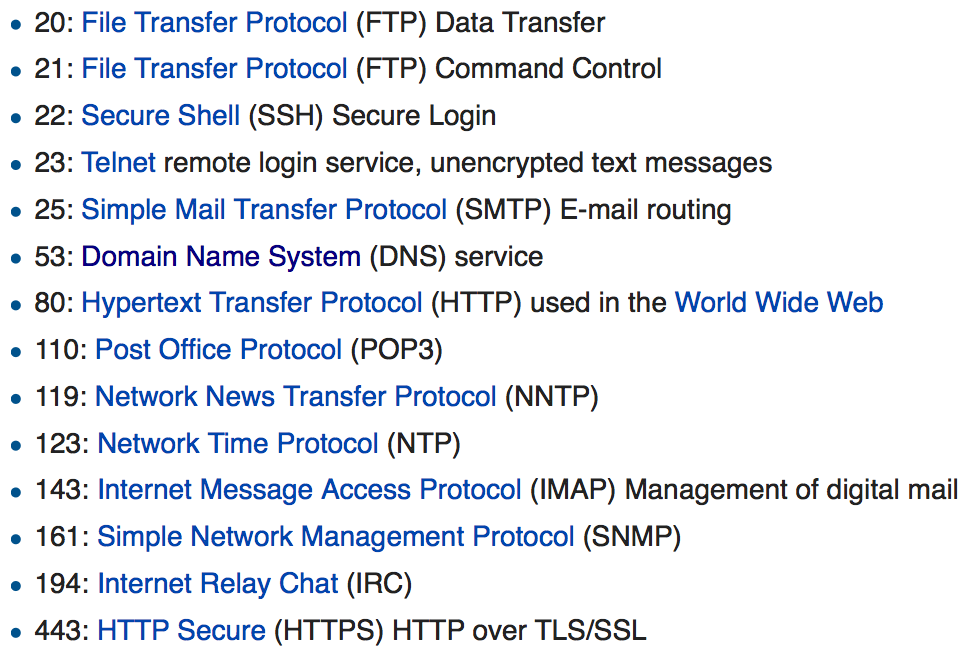 Better Naming: DNS
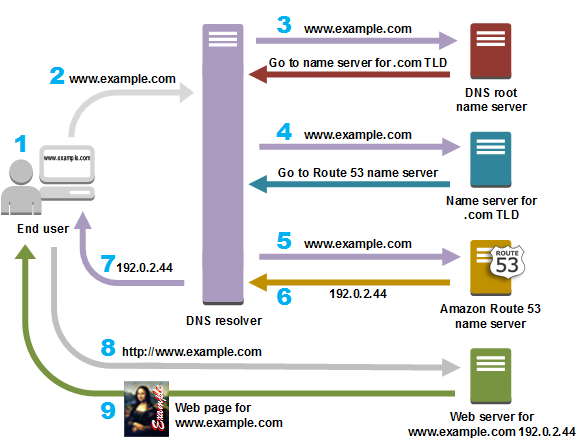 DNS: Domain Name System
Humans don’t like to type IP addresses

Common choices:
Google: 8.8.8.8
Cloudflare: 1.1.1.1
OpenDNS: 208.67.222.222
Backup slide: IP: Naming/Addressing
IPv4: 32bit
89702E83 = 137.112.46.131
Rose-Hulman IP: 137.112.0.0/16 = 216
Is 232 sufficient? If not, how?
NAT (Network Address Translation)
IPv6: 128 bit  2128
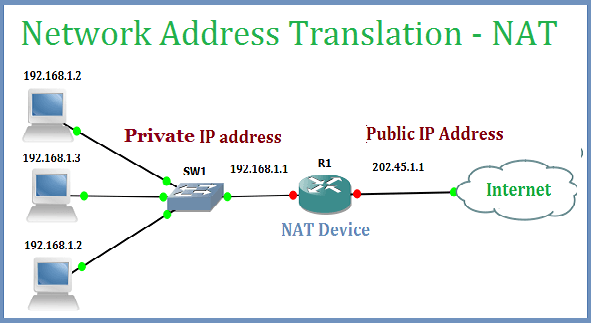